PLC Controls Lab
Team 519
Grant Hoffmeyer, Jack Vranicar, Mason Walters, Onyx Oh
Virtual Design Review #6, April 3, 2025
Grant Hoffmeyer
Meet the Team
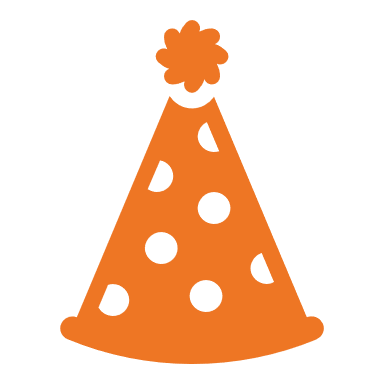 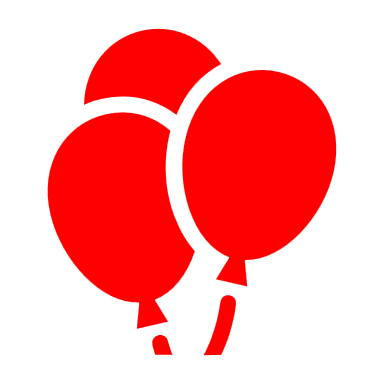 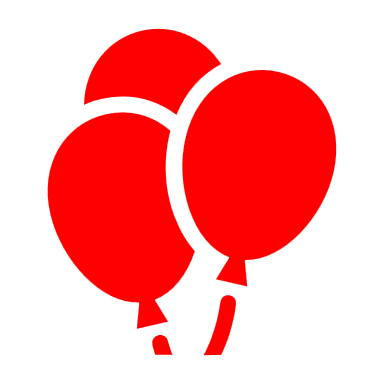 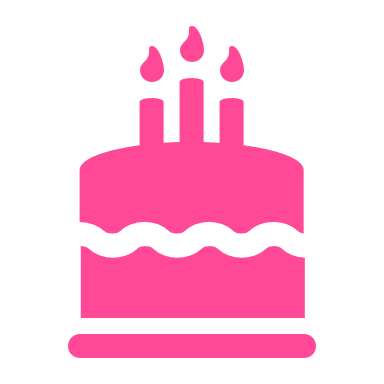 Grant Hoffmeyer
Systems & Test Engineer
Onyx Oh
Project Engineer
Jack Vranicar
Mechatronics Engineer
Mason Walters
Design Engineer
Team 519: PLC Controls Lab
2
Grant Hoffmeyer
Objective
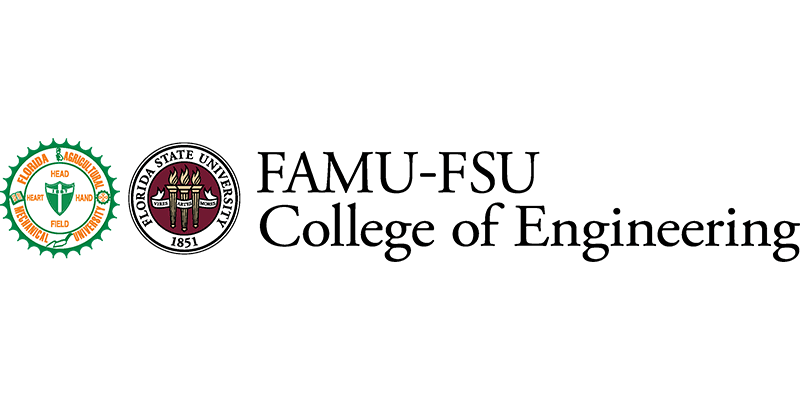 The objective of this project is to develop curriculum for Mechanical Engineering students at the FAMU-FSU College of Engineering to address the current lack of Programmable Logic Controller (PLC) training.
Team 519: PLC Controls Lab
3
Grant Hoffmeyer
PLCs Explained
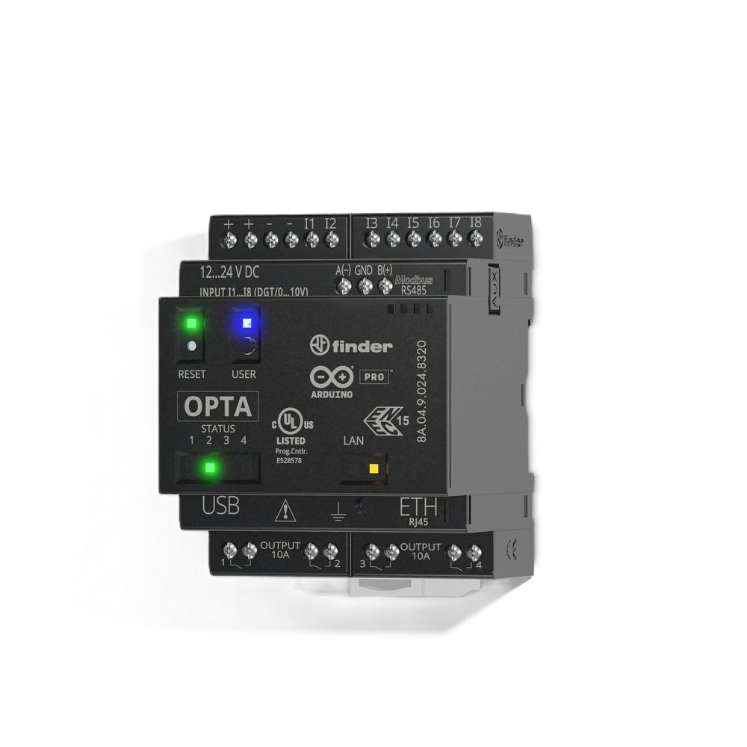 Arduino OPTA RS485
Team 519: PLC Controls Lab
4
Grant Hoffmeyer
PLC History
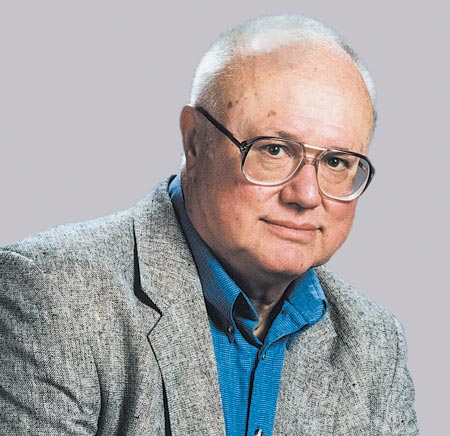 History of the PLC | Library.AutomationDirect.com | #1 Value
Team 519: PLC Controls Lab
5
Grant Hoffmeyer
PLC Opportunities
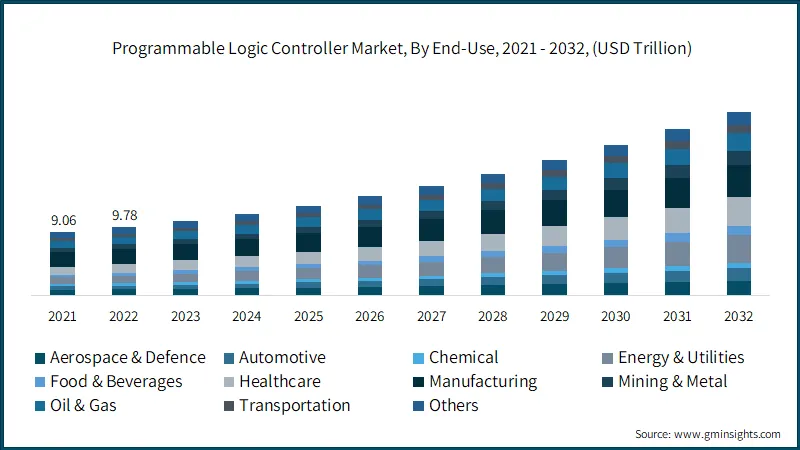 Team 519: PLC Controls Lab
6
Grant Hoffmeyer
Key Goals
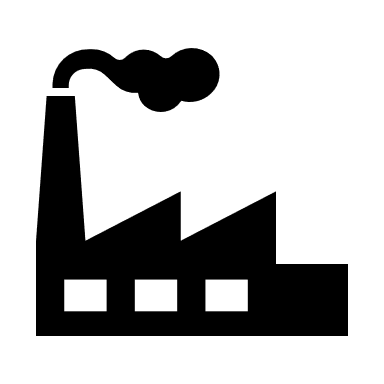 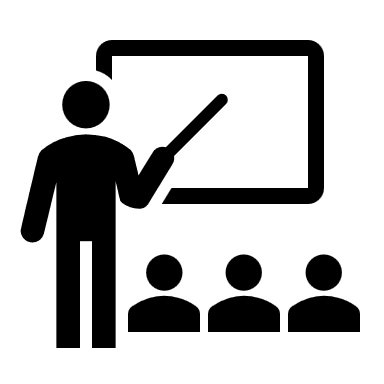 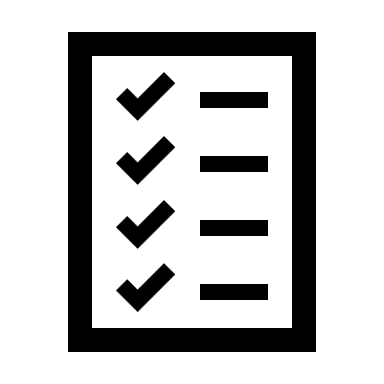 Emphasize the importance of PLCs in the industry
Create and produce 3 labs involving PLCs
Provide student performance milestones
Team 519: PLC Controls Lab
7
Grant Hoffmeyer
PLC Skills
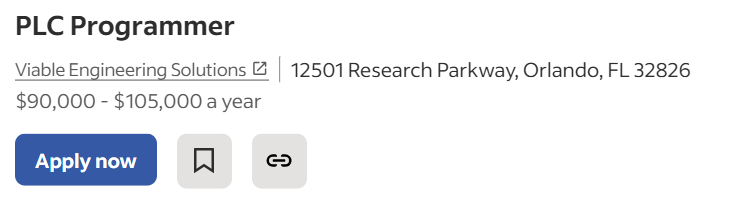 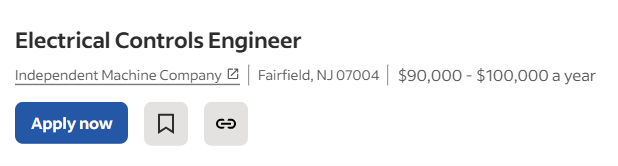 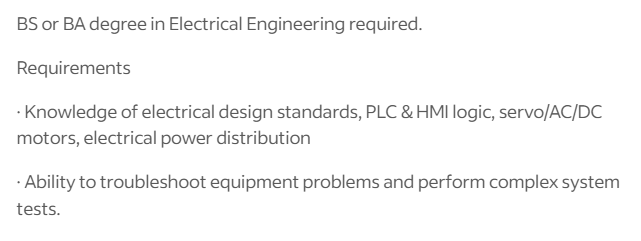 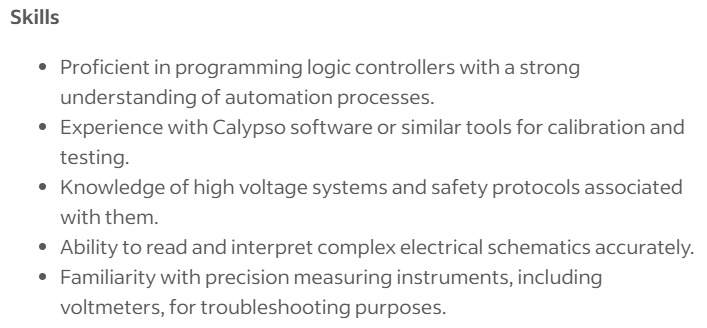 PLC Engineer Jobs, Employment | Indeed
Team 519: PLC Controls Lab
8
Grant Hoffmeyer
Lab Ideas
Box sorting system using buttons
Introduction of timer and counter
Replicate simulation with hardware 
Increased logic complexity
Ladder logic in MATLAB Simulink
Buttons to control LEDs and motor
Team 519: PLC Controls Lab
9
Jack Vranicar
User-Friendly Simulation
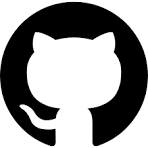 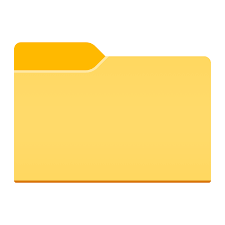 SRC
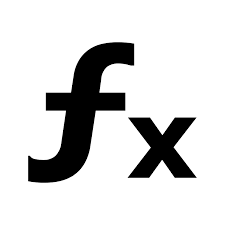 edit_simulink_plc.m
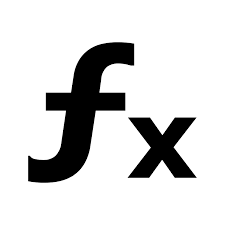 run_simulink_plc.m
Team 519: PLC Controls Lab
10
[Speaker Notes: Add in some arrows here to show the relationship]
Jack Vranicar
Function call
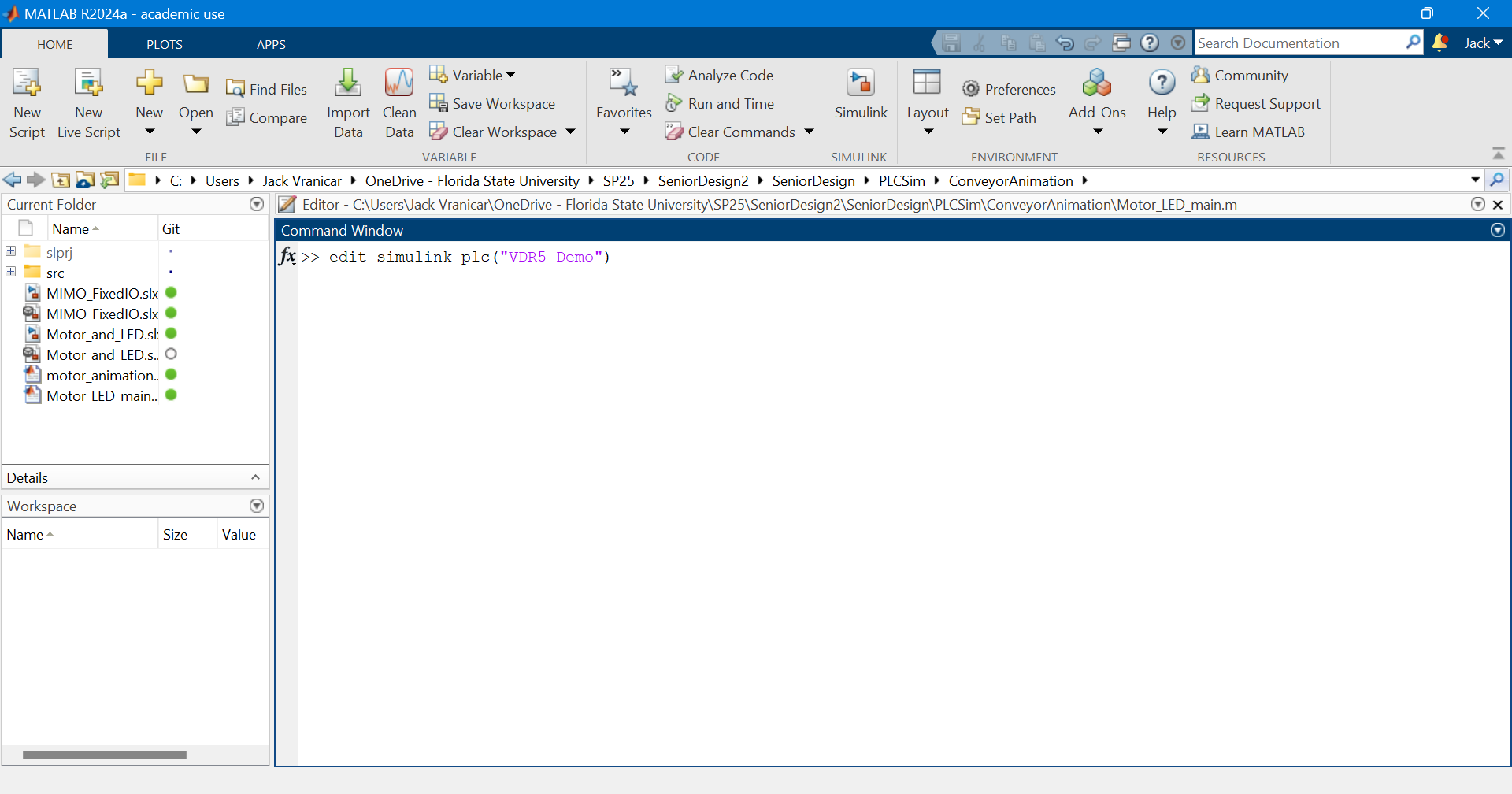 Team 519: PLC Controls Lab
11
Jack Vranicar
Workspace Generation
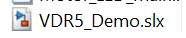 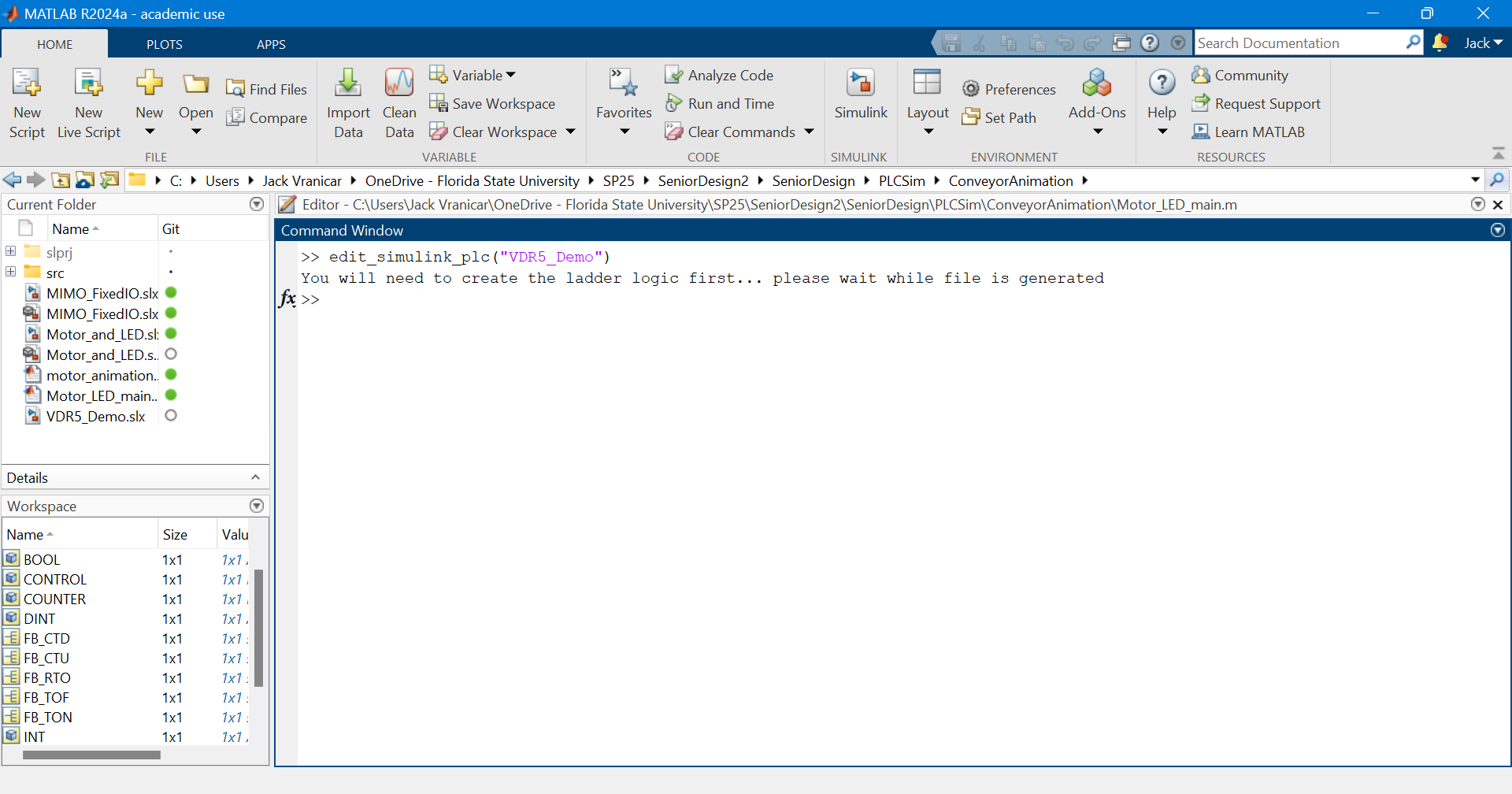 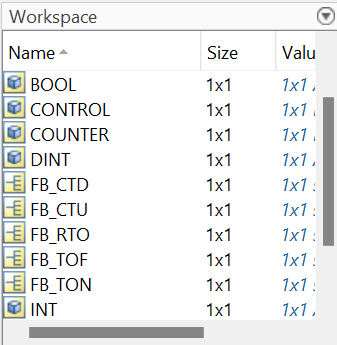 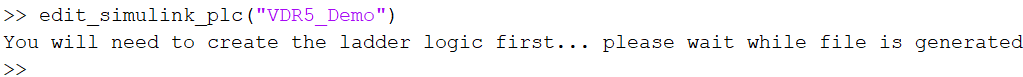 Team 519: PLC Controls Lab
12
[Speaker Notes: Add boxes of what was added in; types, automatically saved, display]
Jack Vranicar
PLC Library and Simulink Opened
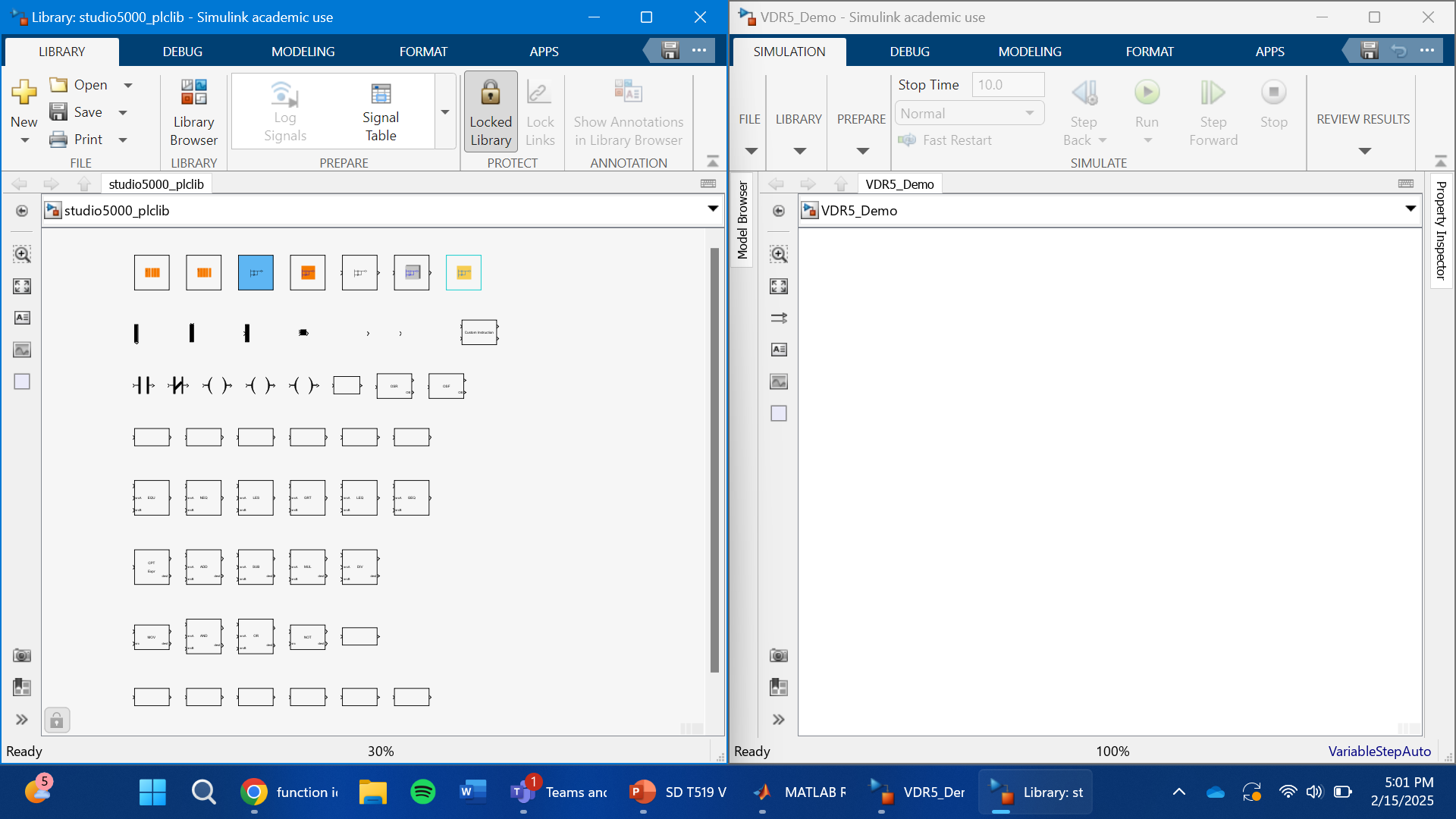 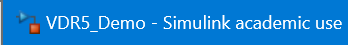 Team 519: PLC Controls Lab
13
[Speaker Notes: Show that automatically named]
Jack Vranicar
PLC Library and Simulink Opened
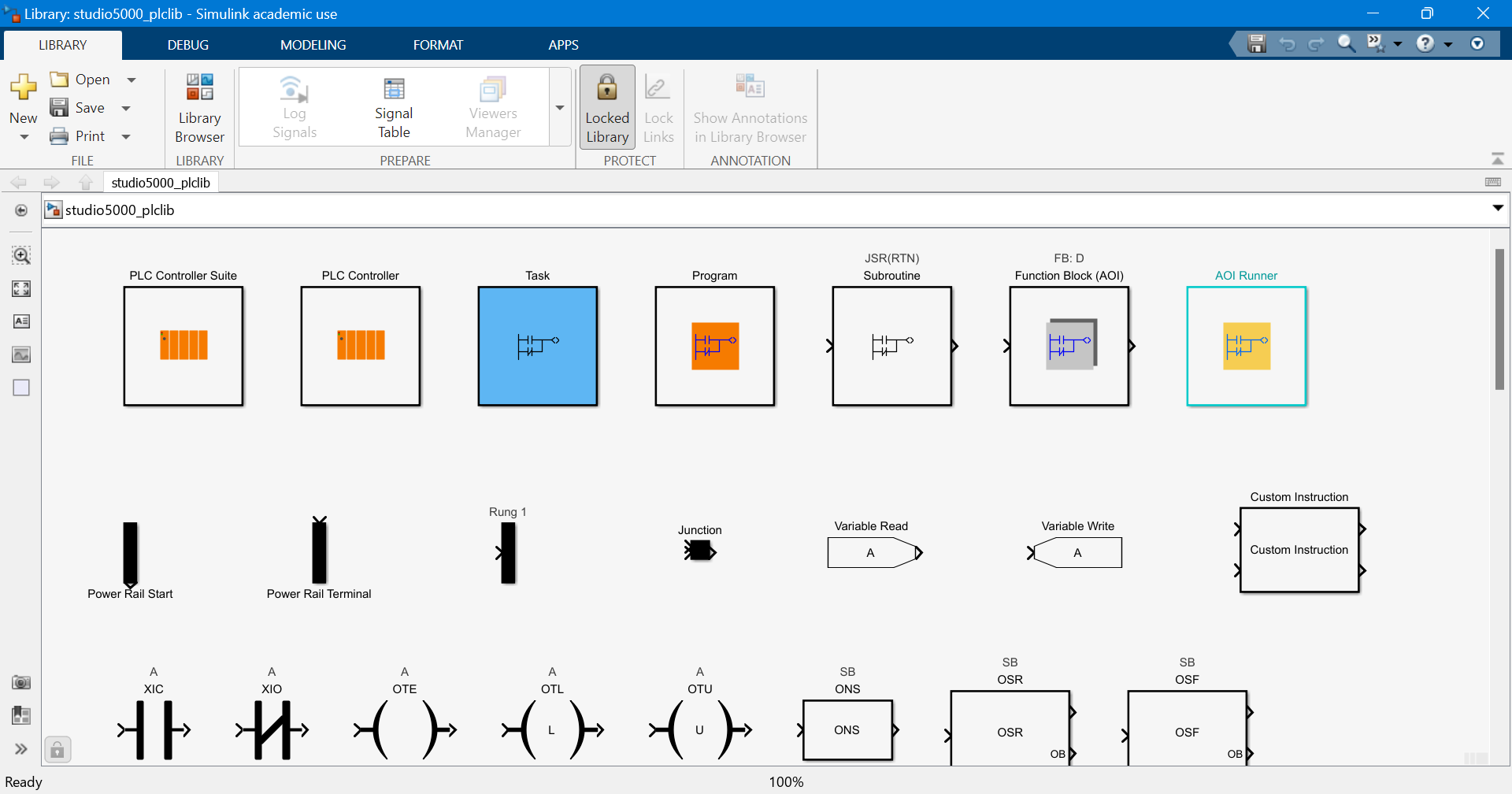 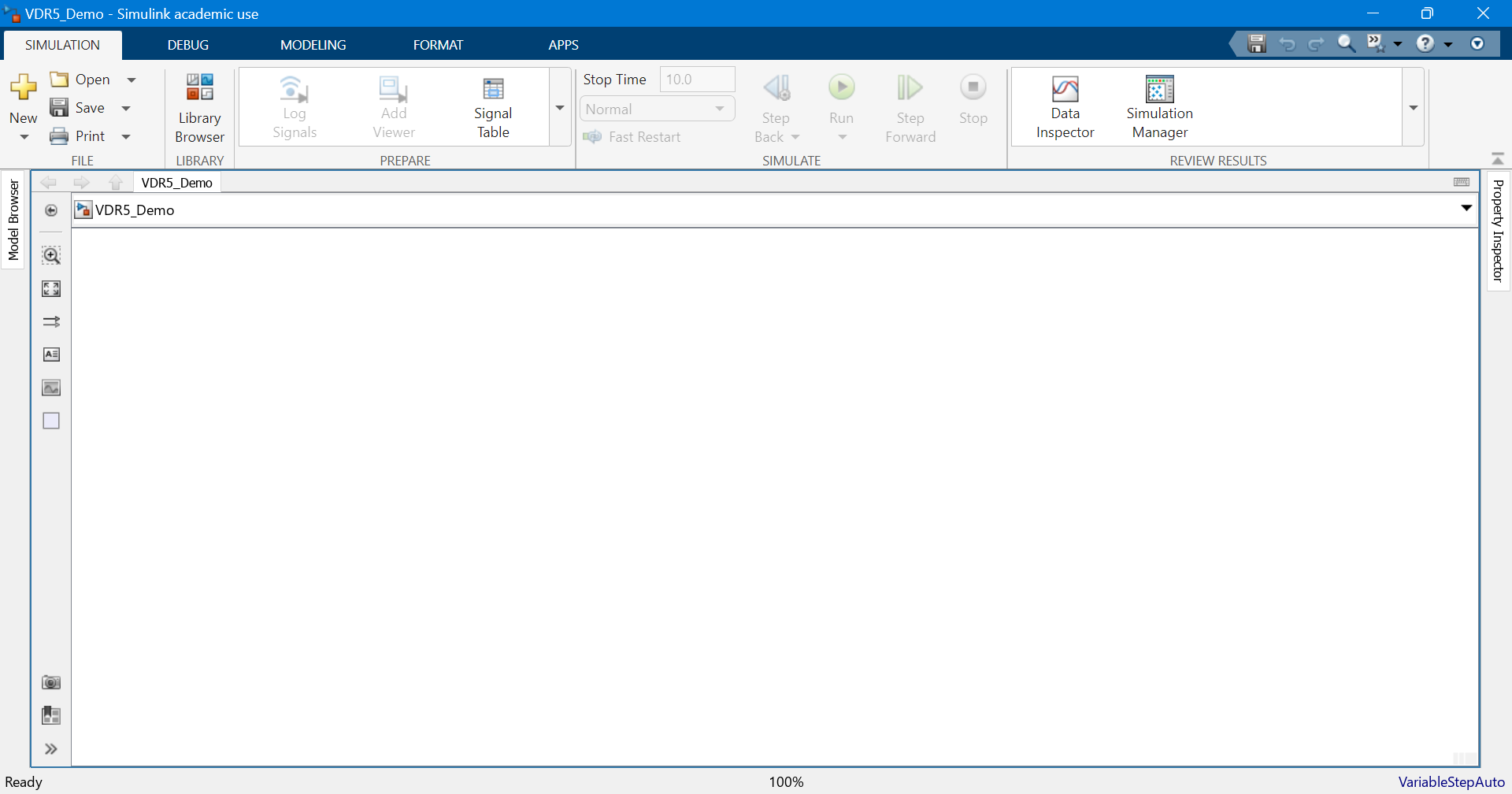 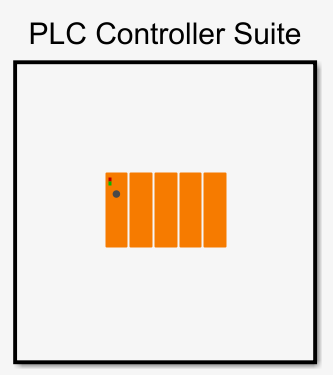 Team 519: PLC Controls Lab
14
[Speaker Notes: Make animation of the thing being dragged over]
Jack Vranicar
Editing Ladder Logic
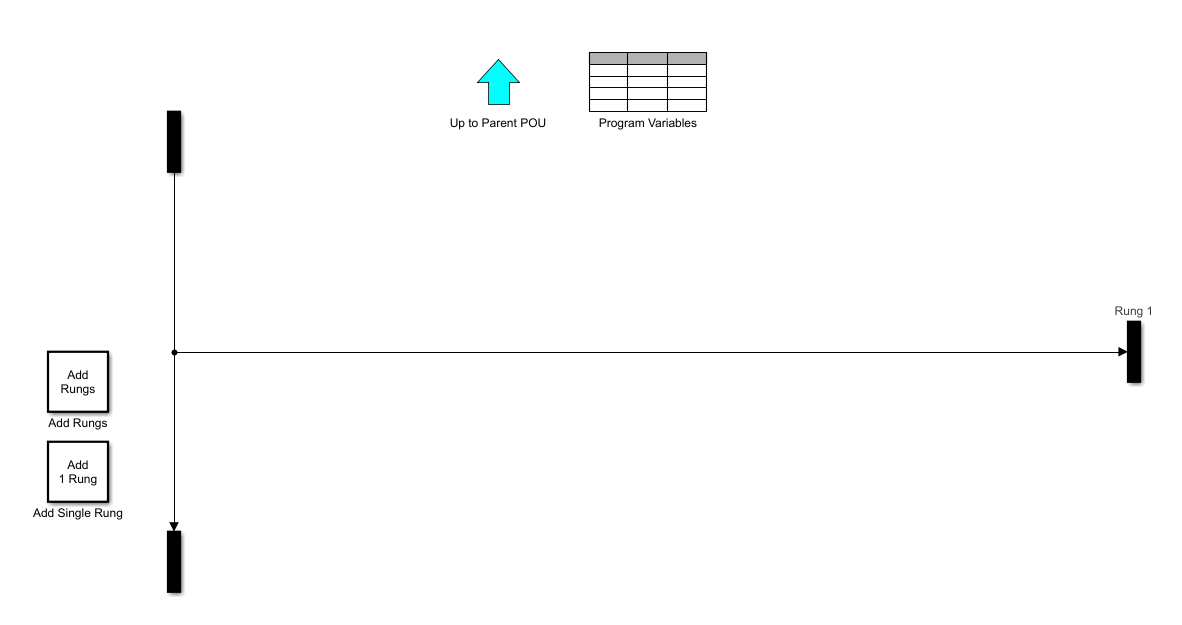 Team 519: PLC Controls Lab
15
[Speaker Notes: Make animation of the thing being dragged over]
Jack Vranicar
Motor and LED Ladder
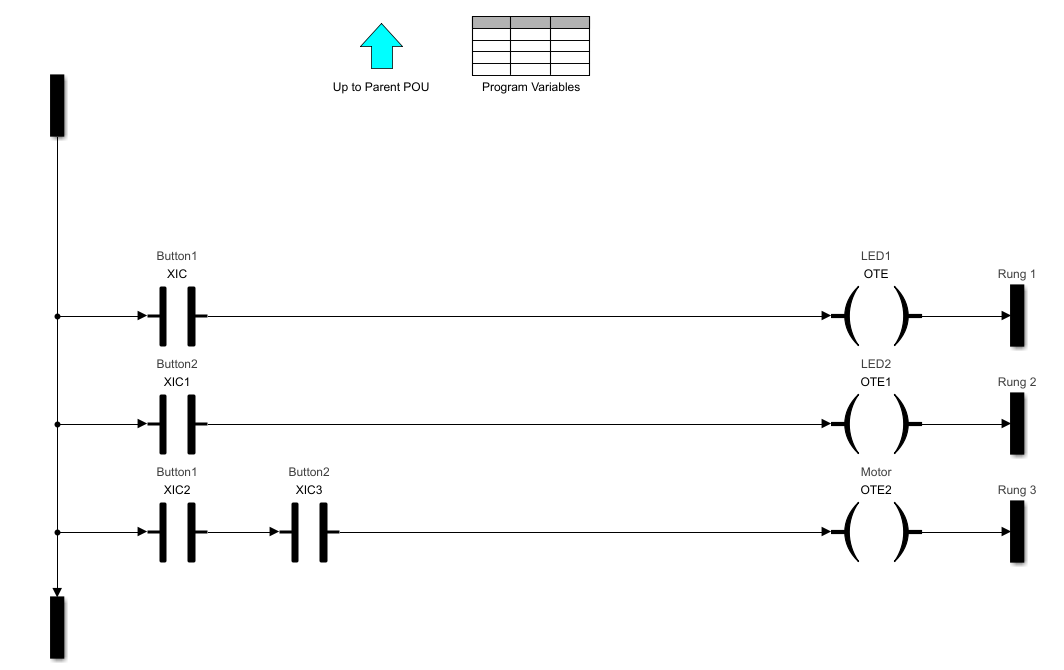 +V
GND
if(Button_1 == 1){LED1 = On}
if(Button_2 == 1){LED2 = On}
if(Button_1 == 1 && Button_2 ==1){
     Motor = On  }
Team 519: PLC Controls Lab
16
Jack Vranicar
Connecting PLC to Workspace
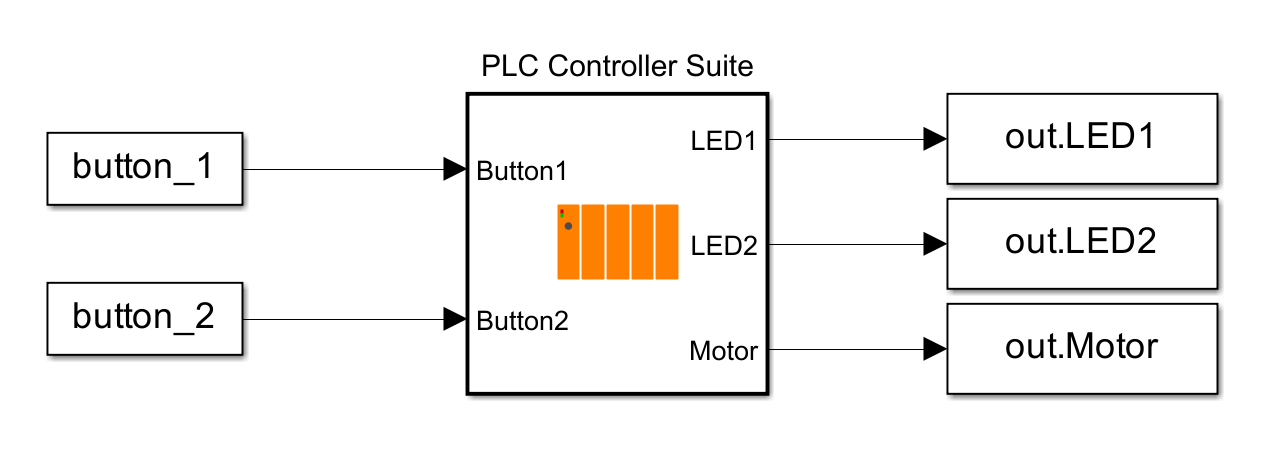 Team 519: PLC Controls Lab
17
[Speaker Notes: Make animation of the thing being dragged over]
Jack Vranicar
Simulating Button Inputs
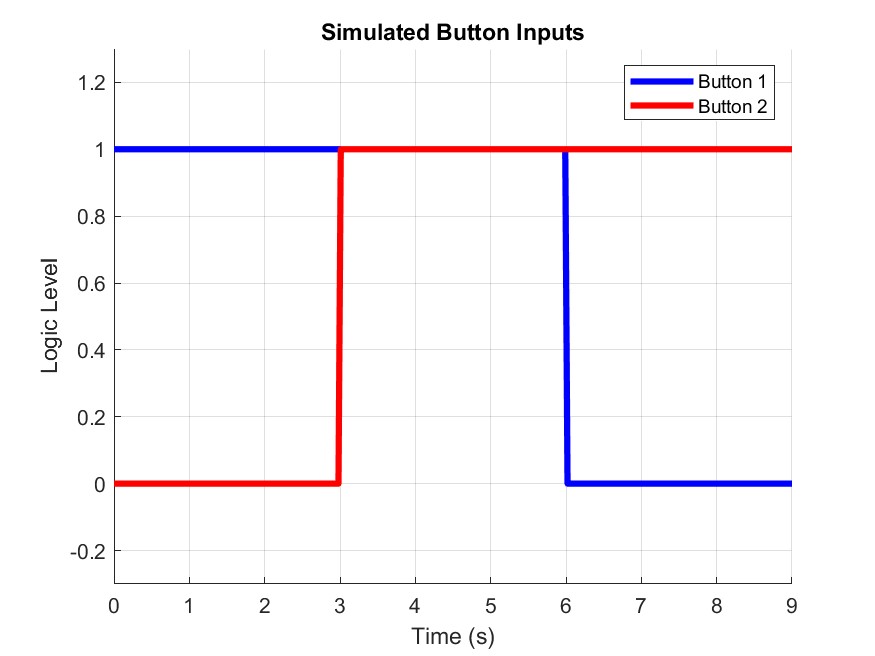 Expected Behavior:

When each button is pressed, its corresponding LED turns on.

Only when both buttons are pressed does the motor spin
Team 519: PLC Controls Lab
18
Jack Vranicar
Simulation Results
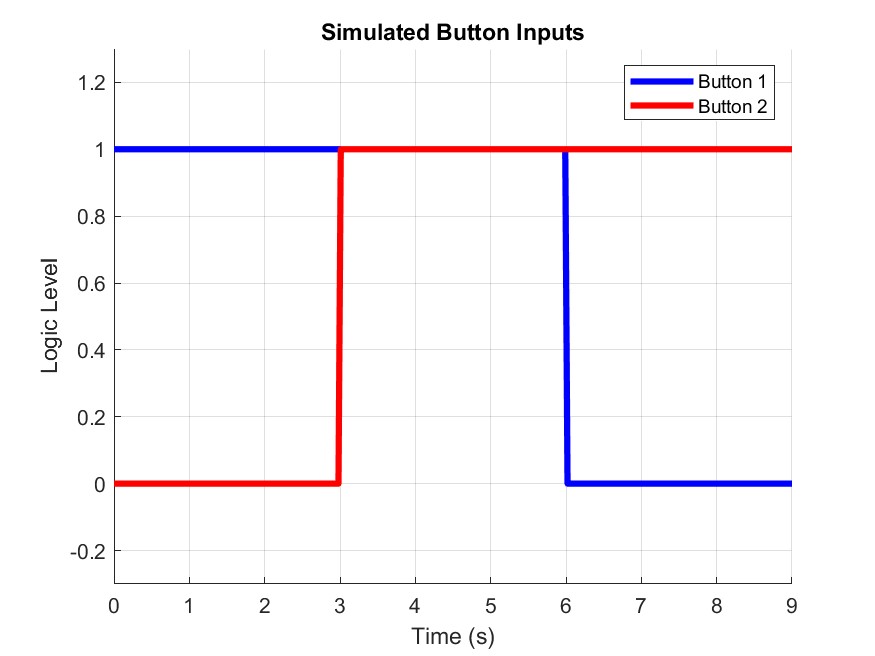 Team 519: PLC Controls Lab
19
Jack Vranicar
Simulation Advantages
Ladder Logic is the same
Convenient visual debugging tool which animates ‘current’
Memory addressing is the same between simulation and PLC IDE
Able to make mistakes without damaging hardware
Makes the transition to using hardware with PLCs smoother
Team 519: PLC Controls Lab
20
Jack Vranicar
Lab 2a Hardware Design
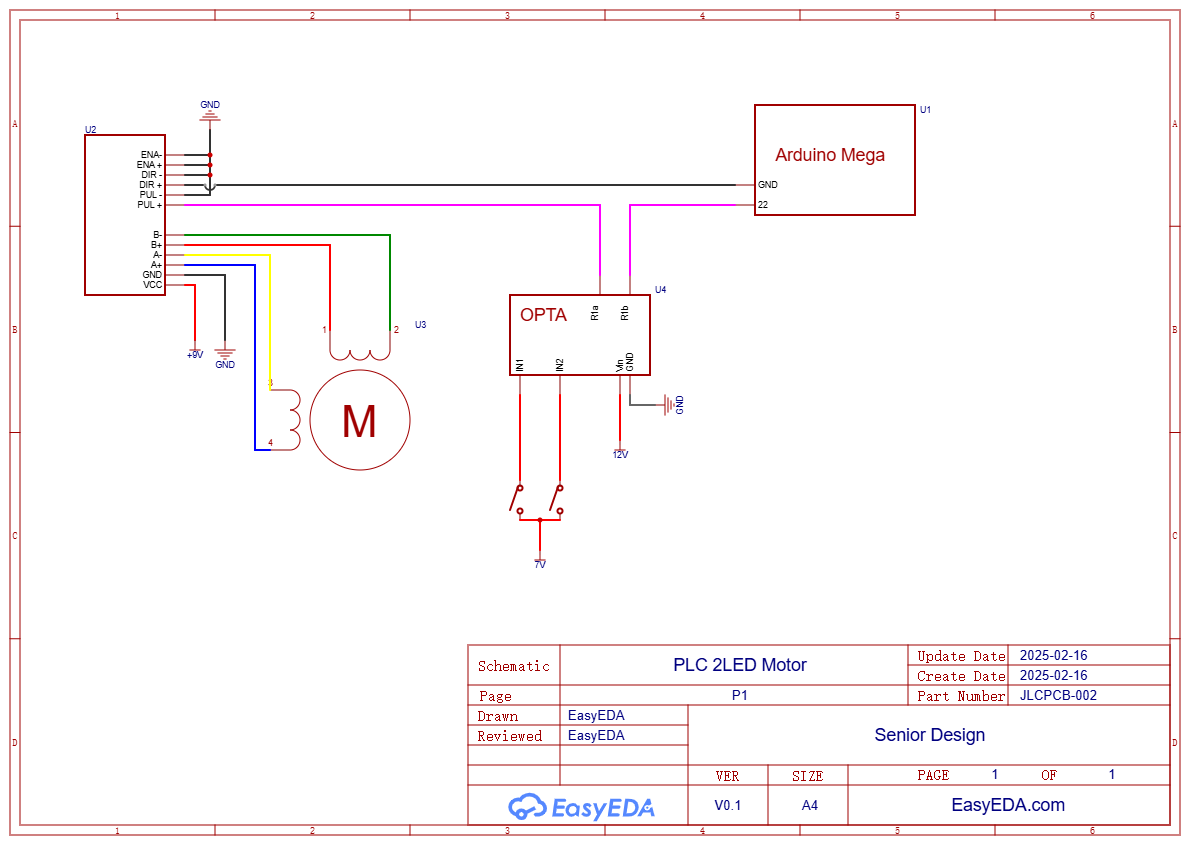 Team 519: PLC Controls Lab
21
Jack Vranicar
Lab 2a Hardware Testing
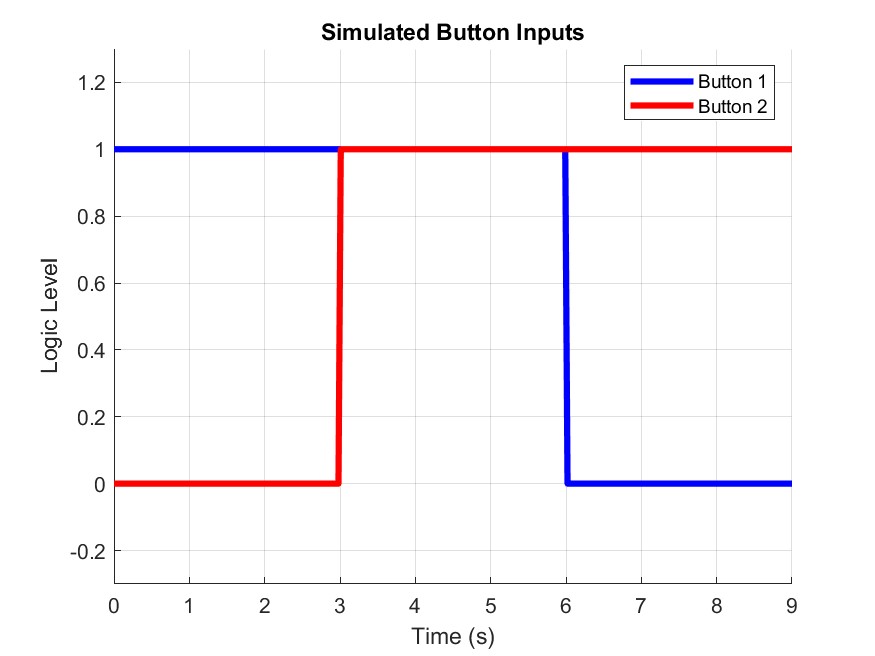 Team 519: PLC Controls Lab
22
Mason Walters
Lab 2b
Team 519: PLC Controls Lab
23
[Speaker Notes: Real world relevance, involves mechanical movements, sensors, motors, visual feedback]
Mason Walters
Modular Design
Clips Components Together
24
Mason Walters
DC Motor
25
Mason Walters
Team 519: PLC Controls Lab
26
Mason Walters
Team 519: PLC Controls Lab
27
Mason Walters
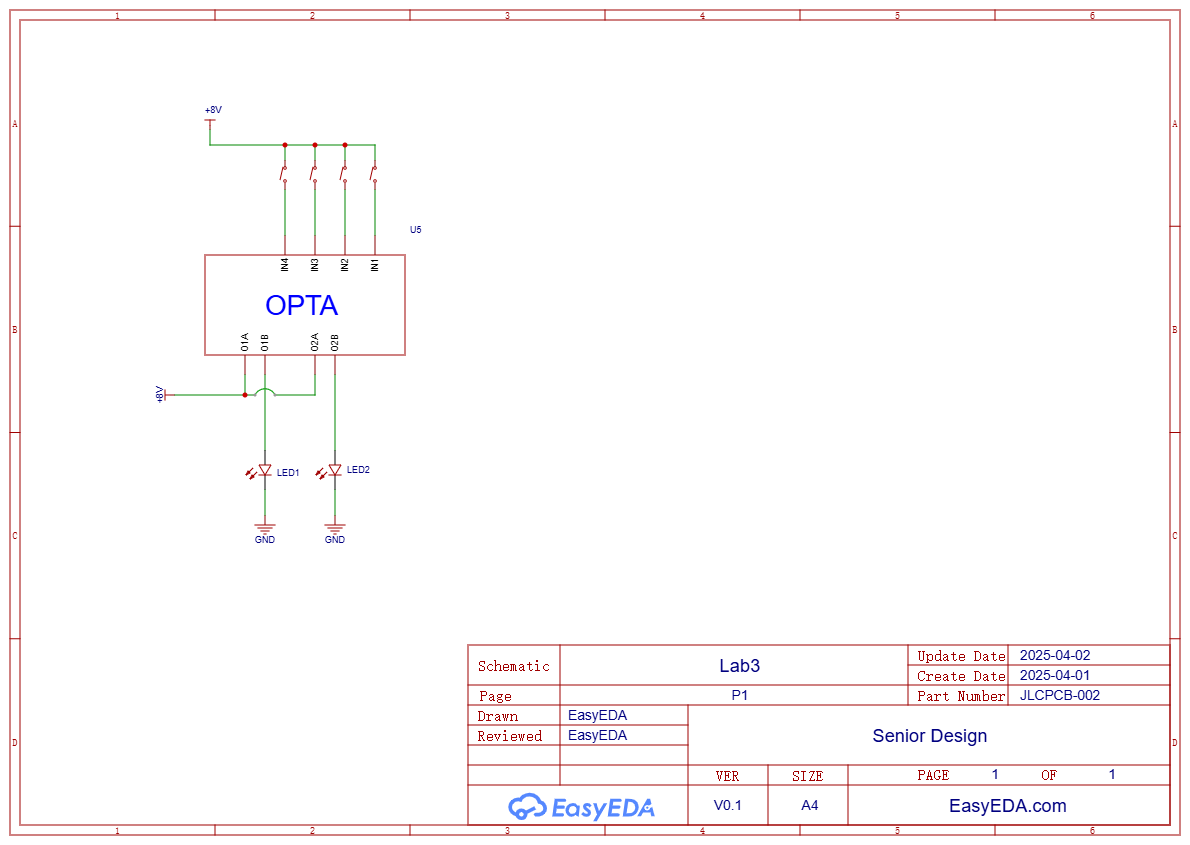 Lab 3
Objective: Student will learn how to apply timers, counters, and advanced logic functions in a PLC to control a real-world process.
Team 519: PLC Controls Lab
28
[Speaker Notes: Top 8V powers buttons, left 8V Power (A) side, when corresponding buttons are pressed, transfers to (B) side to power LED which indicated motors. Hardware decreased, software increased. Start, stop, box, BB 1, BB 2]
Mason Walters
State Diagram
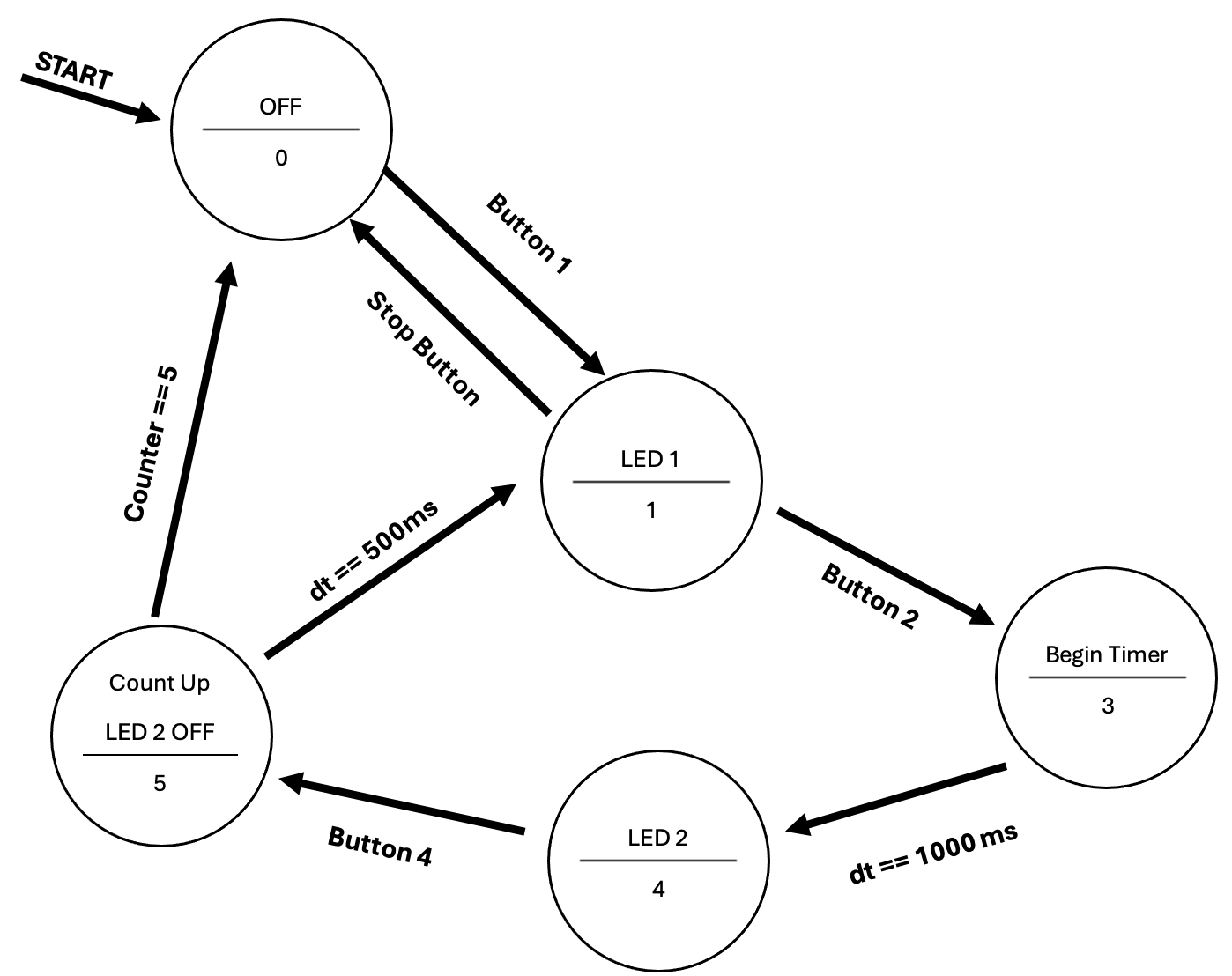 Team 519: PLC Controls Lab
29
[Speaker Notes: Activity for students, draw logic before programming to work through better.]
Mason Walters
Lab 4
Team 519: PLC Controls Lab
30
[Speaker Notes: Team 519 has created an additional lab which follows after lab 3 smoothly. Now that students have been able to successfully work with complex software, they will be expected to replicate this onto more difficult hardware. Up until this point, from lab 1 to lab 3, buttons and LEDs have been used.]
Mason Walters
Lab 4
Break Beam Sensor
31
[Speaker Notes: Lab 4 will swap out buttons for break beam sensors and LEDs for the linear actuator. This lab is great for students to gain exposure on advanced techniques with PLCs and on pneumatic devices. Furthermore, the completion of this lab would give students fundamental knowledge of PLCs so that they could use it for their semester long Mechatronics project if desired.]
Mason Walters
Lab 4
Linear Actuator
Team 519: PLC Controls Lab
32
[Speaker Notes: Team 519 has created an additional lab which follows after lab 3 smoothly. Now that students have been able to successfully work with complex software, they will be expected to replicate this onto more difficult hardware. Up until this point, from lab 1 to lab 3, buttons and LEDs have been used.]
Mason Walters
Lab 4
Team 519: PLC Controls Lab
33
[Speaker Notes: Team 519 has created an additional lab which follows after lab 3 smoothly. Now that students have been able to successfully work with complex software, they will be expected to replicate this onto more difficult hardware. Up until this point, from lab 1 to lab 3, buttons and LEDs have been used.]
Mason Walters
State Diagram
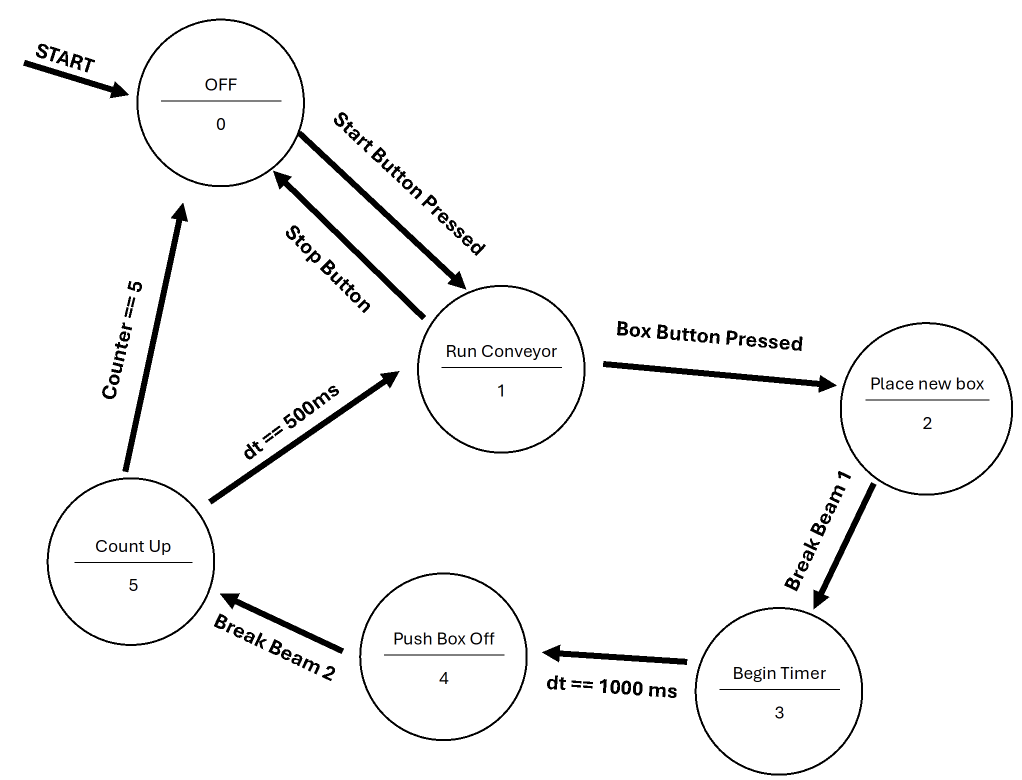 Team 519: PLC Controls Lab
34
[Speaker Notes: Activity for students, draw logic before programming to work through better.]
Onyx Oh
Supporting Documentation
Programs
MATLAB
Opta
Arduino
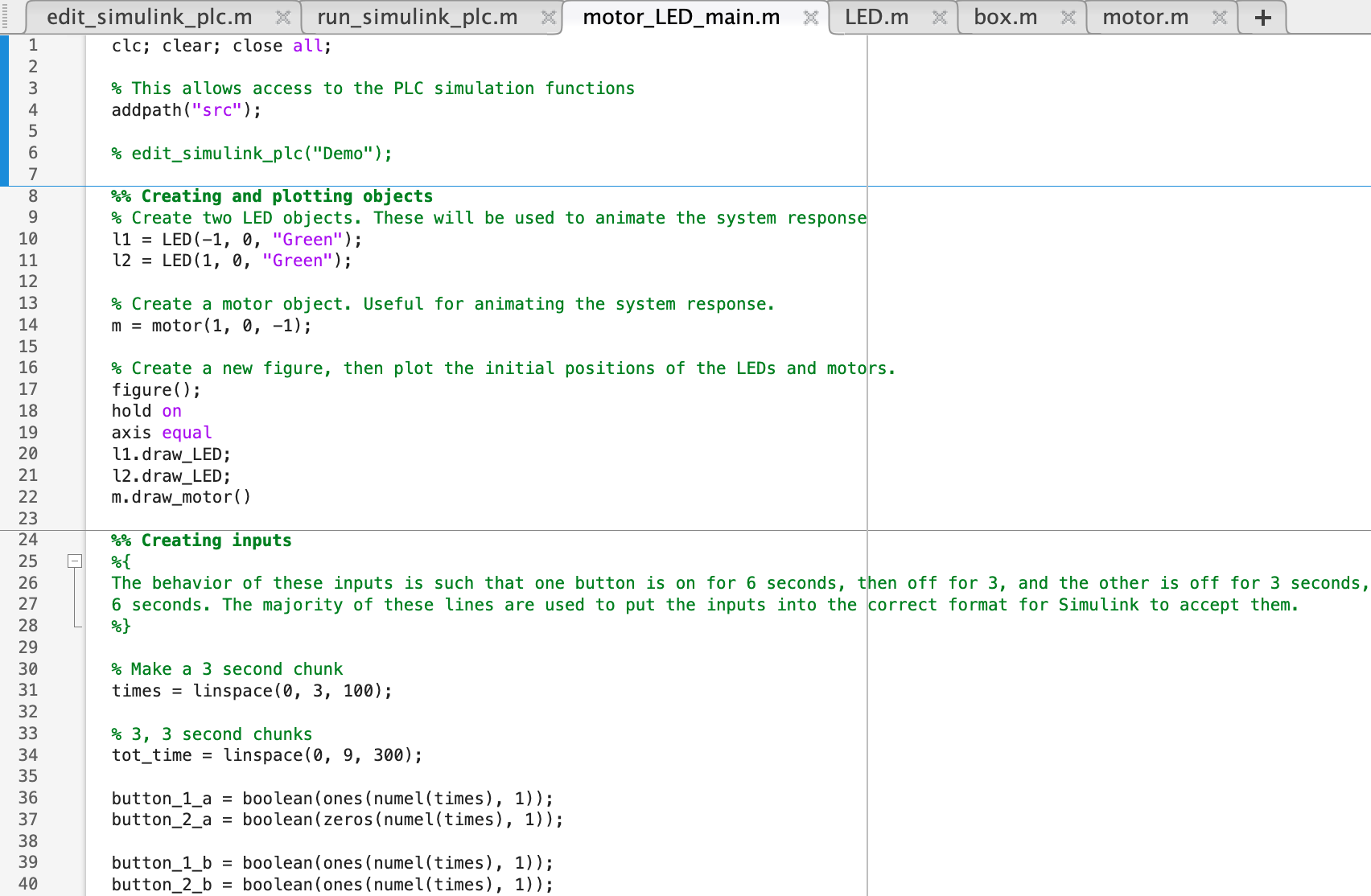 edit_simulink_plc.m
run_simulink_plc.m
motor_LED_main.m
LED.m
box.m
motor.m
Team 519: PLC Controls Lab
35
[Speaker Notes: In addition to creating lab content for the curriculum, the team has worked all year creating supporting documentation for the students, TAs, and the professor.
The first type of supporting documentation will be providing tutorials and code scripts for the 3 programs used in the labs. This is for the students to have access to any complex logic and will serve as a solution guides for the TAs and professor. 

MATLAB discussion
MATLAB will be used for Lab 1. There will be 6 functions provided for the students to allow for the simulation to run. A screenshot of the code for lab 1 is shown here which is the motor_LED_main.m function. Once these files are downloaded and opened up into MATLAB as shown in the highlighted circle, the simulation of the PLC will work. This function will allow for the SLX files to generate and the animation to run properly.]
Onyx Oh
Supporting Documentation
Programs
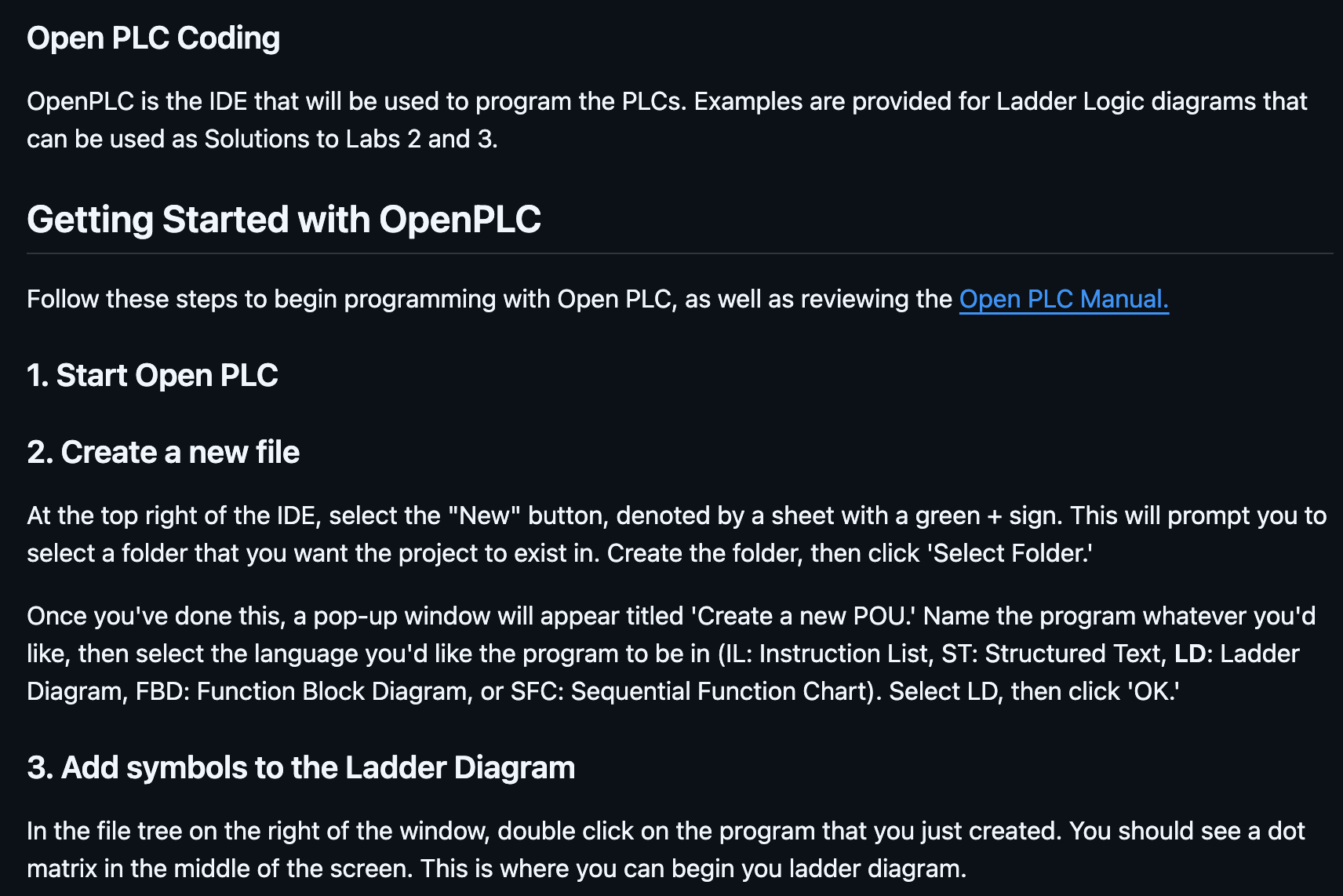 Arduino
MATLAB
Opta
Documentation for getting started with OpenPLC
Lab 2 and Lab 3 codes completed and tested
Expansion module scripts
edit_simulink_plc.m
run_simulink_plc.m
motor_LED_main.m
LED.m
box.m
motor.m
Team 519: PLC Controls Lab
36
[Speaker Notes: The second program used is OpenPLC which works for the Opta PLC. Since this is a new software being introduced, the team has provided documentation on how to get started and specific techniques such as how to define variables and creating the ladder logic diagram. 
Lab 2 and Lab 3 codes were developed by the team and will be provided along with the expansion module scripts. 
This is an example of the documentation that will be provided for getting started with the software. We have also included hyperlinks such as the OpenPLC Manual for additional resources if needed.]
Onyx Oh
Supporting Documentation
Programs
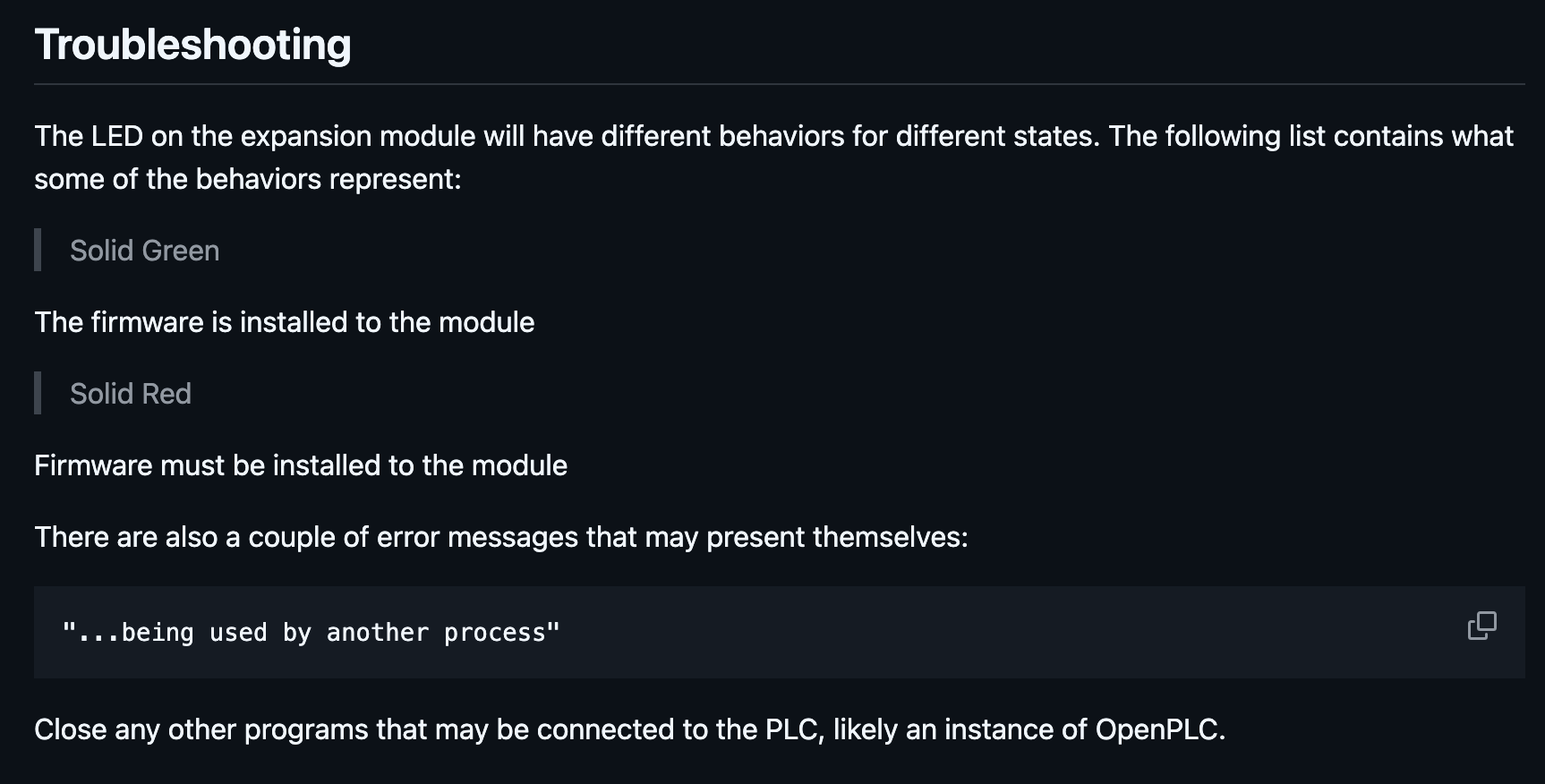 Arduino
Opta
MATLAB
Documentation for getting started with OpenPLC
Lab 2 and Lab 3 codes completed and tested
Expansion module scripts
Using ArduinoIDE to connect the expansion module
 Facilitates I2C communication
Used for programming LCD screen in Labs 2 & 3
edit_simulink_plc.m
run_simulink_plc.m
motor_LED_main.m
LED.m
box.m
motor.m
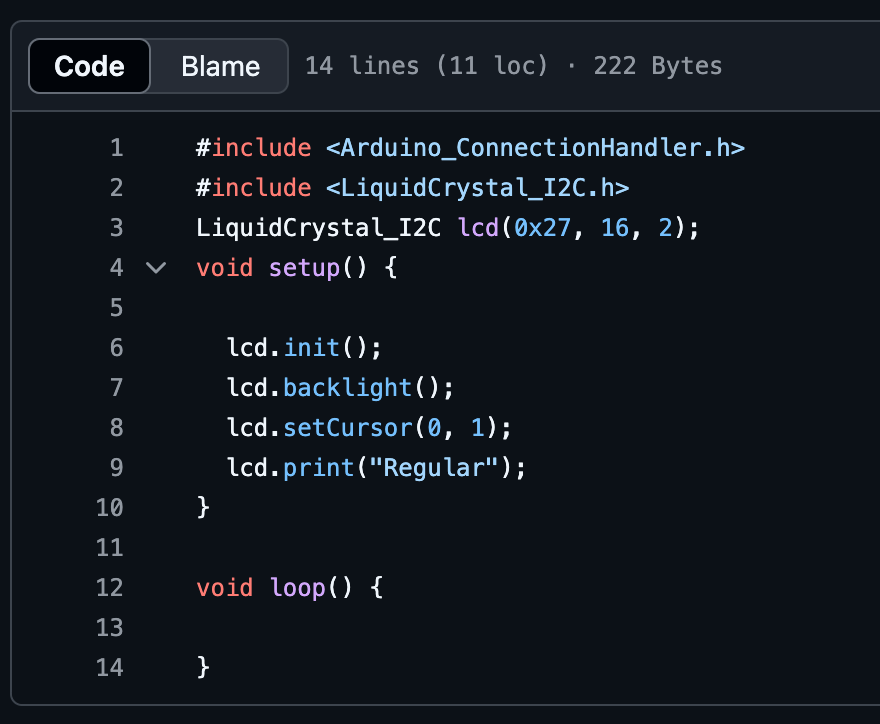 Team 519: PLC Controls Lab
37
[Speaker Notes: The third program is the ArduinoIDE software that has previously been used within the curriculum so far. This software will be used to connect the expansion module for Labs 2 and 3 and program LCD screens. The expansion module will add additional I/O ports, since the Opta alone only has 4 inputs and 4 outputs. 
The software facilitates any I2C communication, which allows for multiple electronic components to communicate with one another. 
Our documentation will include steps on how to connect the expansion module to the PLC. 
The above example includes any troubleshooting tips that were discovered through testing. The example below is a code script that serves as a solution.]
Onyx Oh
Supporting Documentation
Lab Manuals
Lab 2: PLC Conveyer Belt Automation
Lab 1: Ladder Logic
Lab 3: Advanced PLC Conveyer Belt Automation
Background and motivation

Syntax

Activities 1 & 2

Deliverables
Safety

Activities 1, 2, 3, & 4

Deliverables
Safety

Activities 1, 2, & 3

Deliverables
Team 519: PLC Controls Lab
38
[Speaker Notes: We also have created lab manuals for each of the labs that will be conducted. They all will include specific deliverables that students will need to complete to show their level of comprehension. The team has designed these lab manuals very similarly to how Dr. Ordonez has them laid out so far, keeping them open-ended allowing for students to critically think. We have included hints like wiring diagrams to help guide the students. 
The lab manuals will all follow similar layouts, with introductory slides to prepare students for the labs, activities, and deliverables that will be submitted by the students. The deliverables will include submitting any state diagrams, code, and ladder logic diagrams.]
Onyx Oh
Supporting Documentation
Github
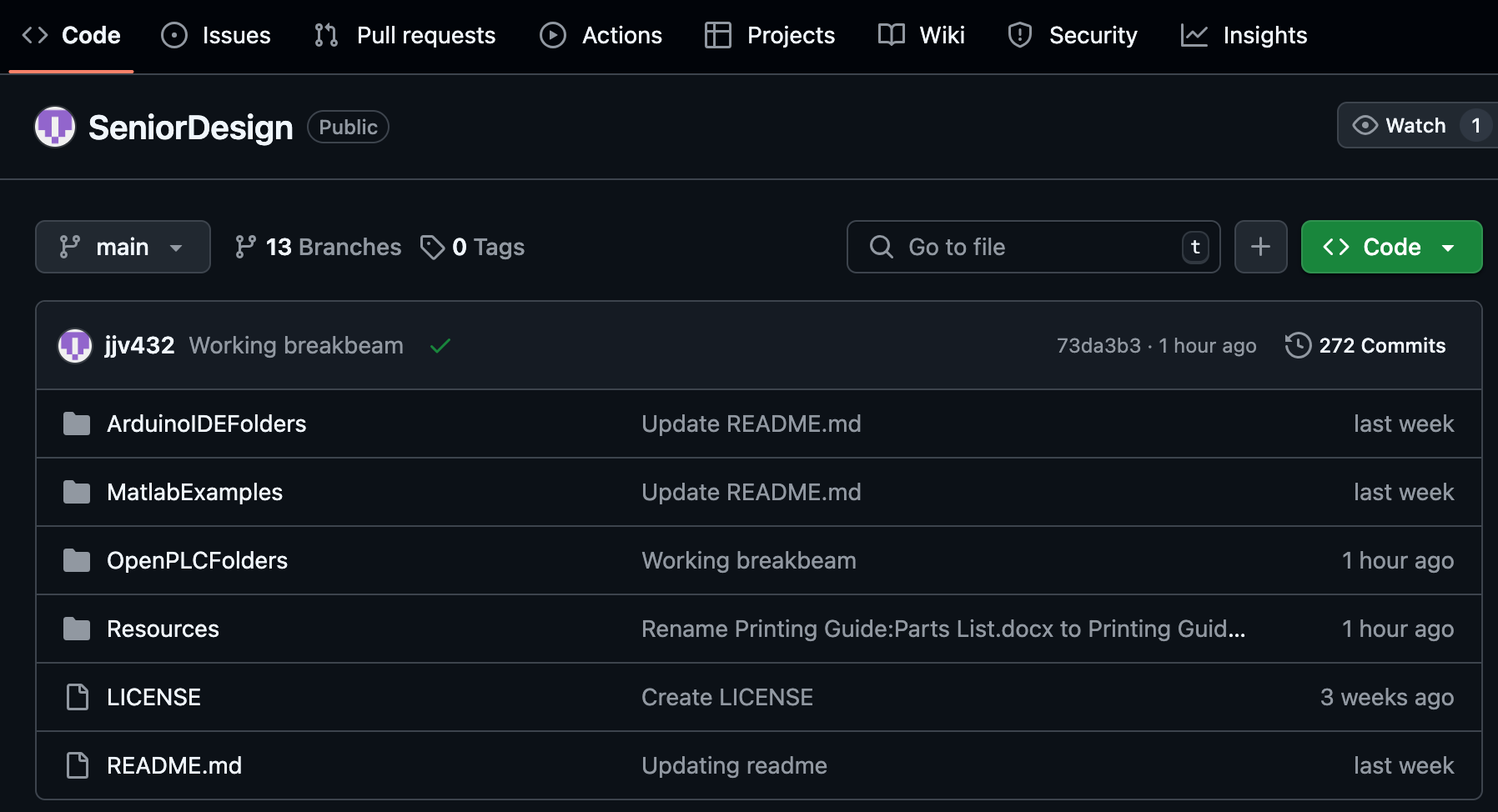 Team 519: PLC Controls Lab
39
[Speaker Notes: All of Team 519’s supporting documentation is found on GitHub, which is a cloud-based website used for multiple users to collaborate on code. The main branch in the Github consists of read me text which includes background and motivation, files pertaining to the three programs used, and additional resources.]
Onyx Oh
Supporting Documentation
GitHub
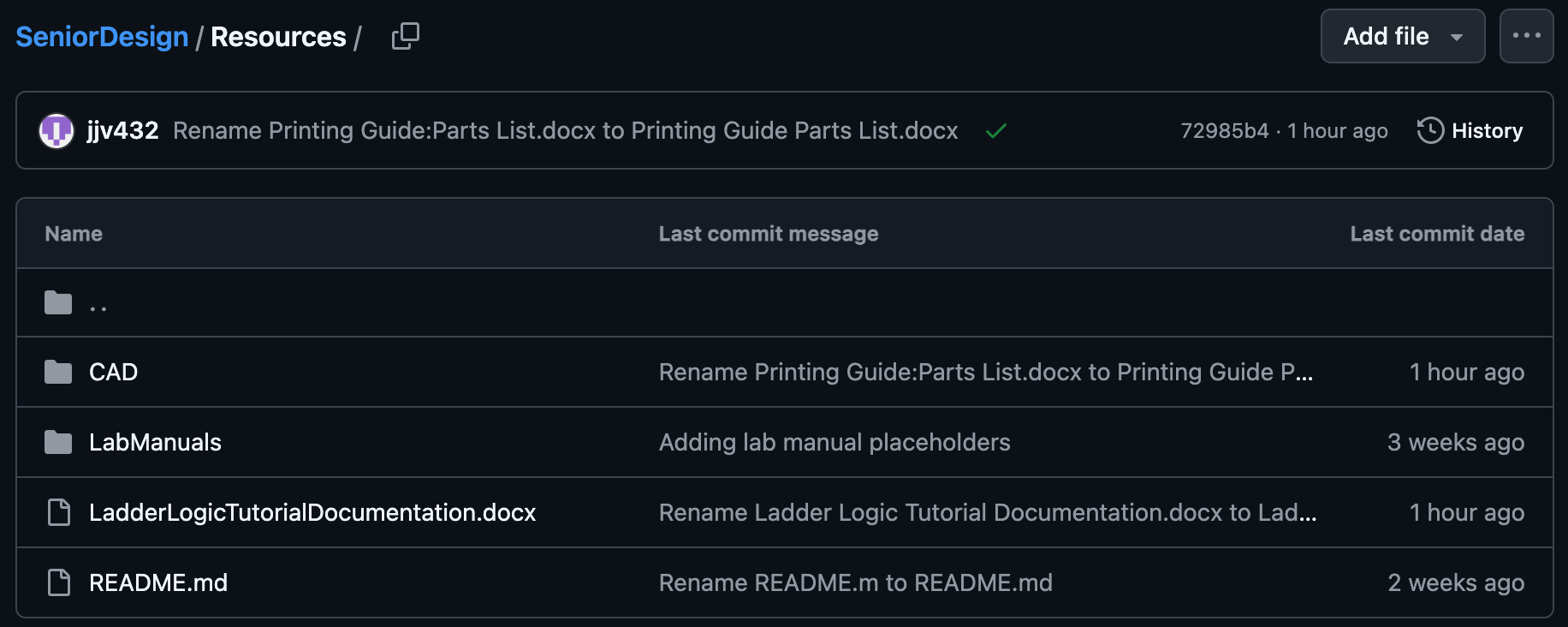 Team 519: PLC Controls Lab
40
[Speaker Notes: Within the resources tab, the lab manuals, detailed ladder logic tutorials, and the CAD STL files can be found. These resources are meant for the Mechatronics faculty to help facilitate adding this new content within the curriculum.]
Onyx Oh
Budget
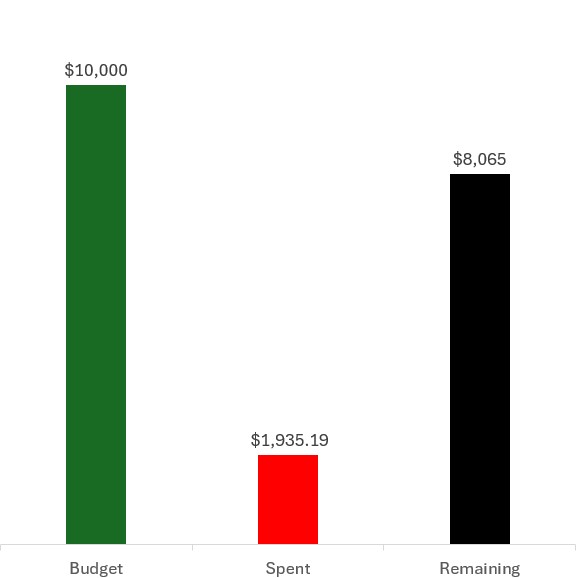 Development Costs
Cost Per Lab Station
Procurement Costs
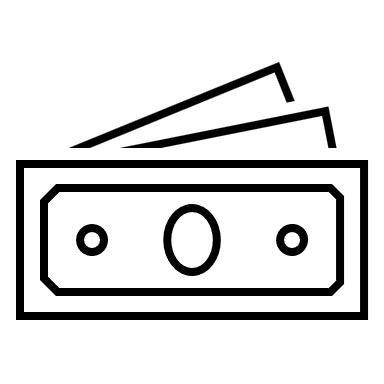 TOTAL = $13,100.19
Team 519: PLC Controls Lab
41
[Speaker Notes: Our total budget of $22,300 was broken down into two subcategories: $10,000 for development and $12,300 for procurement costs. 
The team has spent $1,935.19 for the development of the project. 
The cost per lab station is shown in a table on the right with items needed for all 4 labs, totaling around roughly $644. 
After calculating the total lab stations, the team is going to include the cost of 2 3D printers that are being supplied for the lab, and the price of a workbench to store the extra material. The total procurement cost will roughly be $11,165. 
All in all, that leads to a total of $13,100.19 that will be spent with the total budget given. 
The remainder of the budget will be spent by our sponsor to supply the Mechatronics lab with hardware and materials that he will need for the future curriculum.]
Onyx Oh
Key Goals Achieved
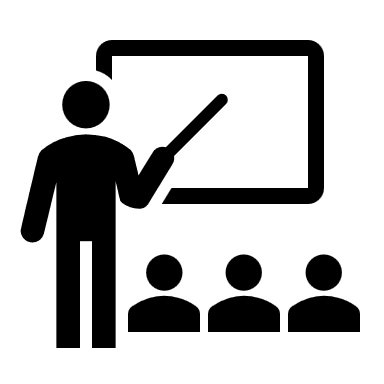 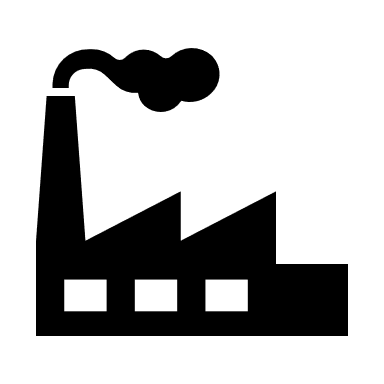 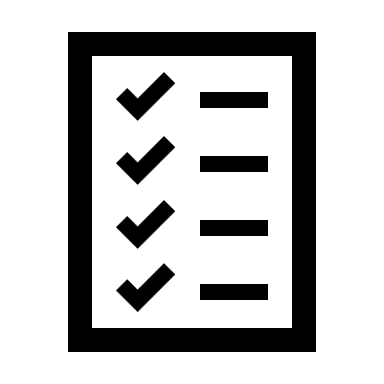 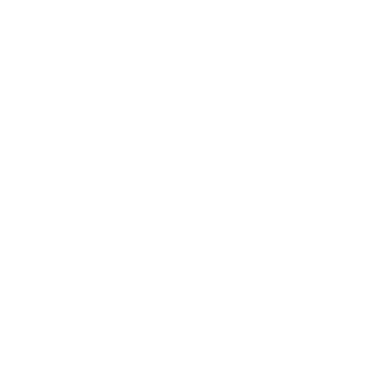 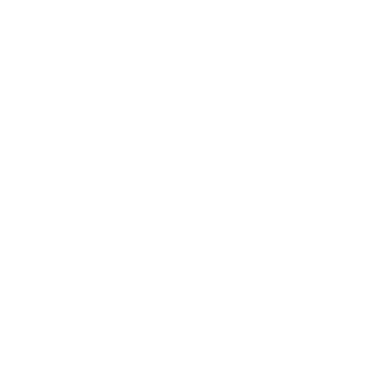 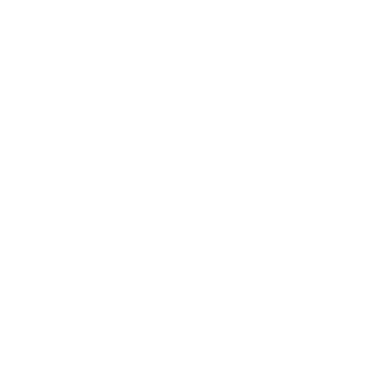 Emphasize the importance of PLCs in the industry
Create and produce 3 labs involving PLCs
Provide student performance milestones
Team 519: PLC Controls Lab
42
[Speaker Notes: Team 519 has overachieved the key goals that were initially stated 9 months ago. The team has created not 3, but 4 labs that involve PLCs and PLC concepts such as ladder logic and incorporating I/O.
The team has provided student performance milestones through the lab manuals which provide deliverables that students are expected to complete.
Lastly, the team has emphasized the importance of PLCs within the industry through incorporating the motivation not only within our VDRs but also through the content that will be provided for the Mechatronics course.]
Onyx Oh
Future Work
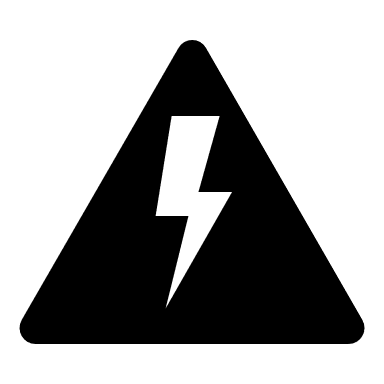 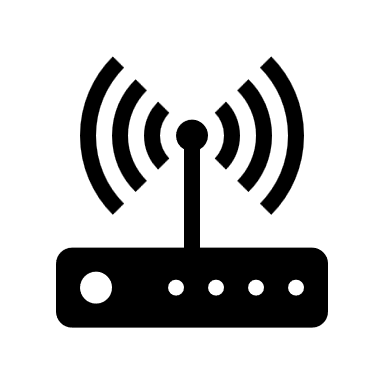 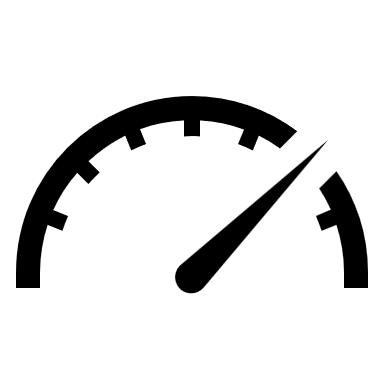 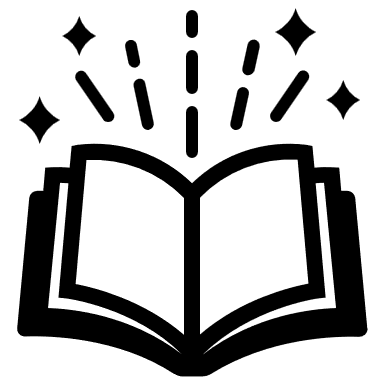 Team 519: PLC Controls Lab
43
[Speaker Notes: For future work, team 519 wants to complete lab 4 as soon as the linear actuator gets delivered. 
The team wants to add different communication modules such as an ethernet cable and RS485. This allows for PLCs to communicate amongst each other. 
The team wants to incorporate PWM into the current set up to allow for motor speeds to vary. We would like to incorporate a portion to the labs where the conveyer belt speed changes.
Lastly, the team would like to use higher voltage applications to closely follow real-world applications. Higher voltage applications such as higher-powered motors and linear actuators can be utilized.]
Onyx Oh
Lessons Learned
Grant Hoffmeyer
"Research only gets you to the start line, teamwork gets you to the finish line"
Onyx Oh
“Anything that can go wrong will go wrong, so be prepared and allow time for mistakes.”
Jack Vranicar
*insert quote
Mason Walters
“The strength of a project lies not in a perfect plan, but the team's ability to adapt when the plan changes.”
Team 519: PLC Controls Lab
44
Onyx Oh
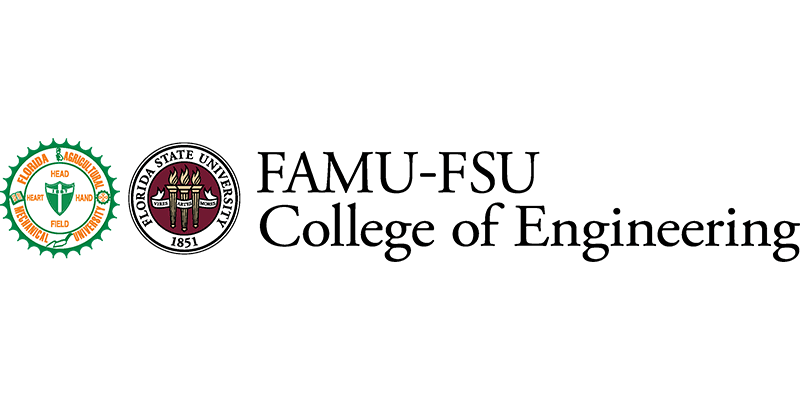 Thank you!
Team 519: PLC Controls Lab
Team 519 Website
Github
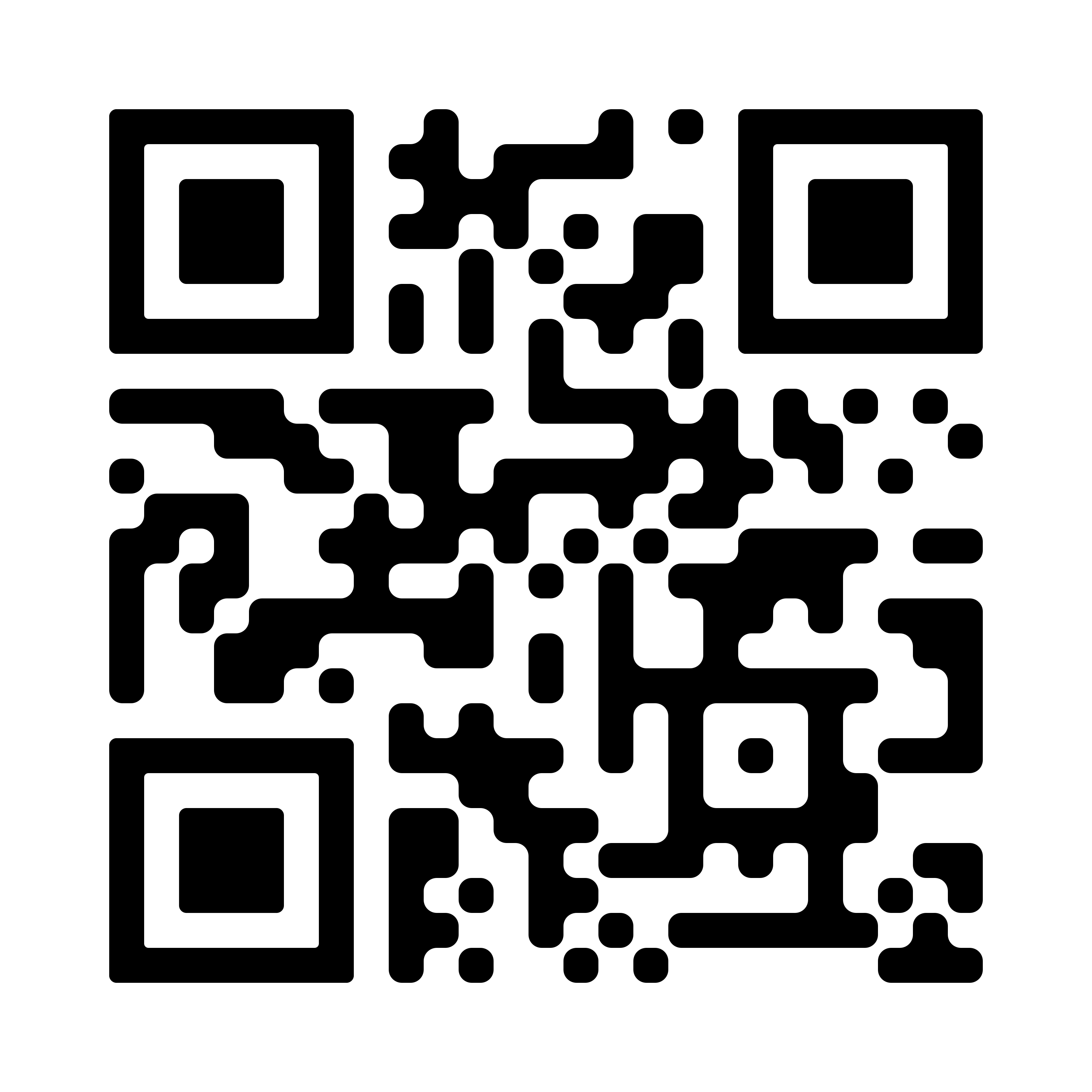 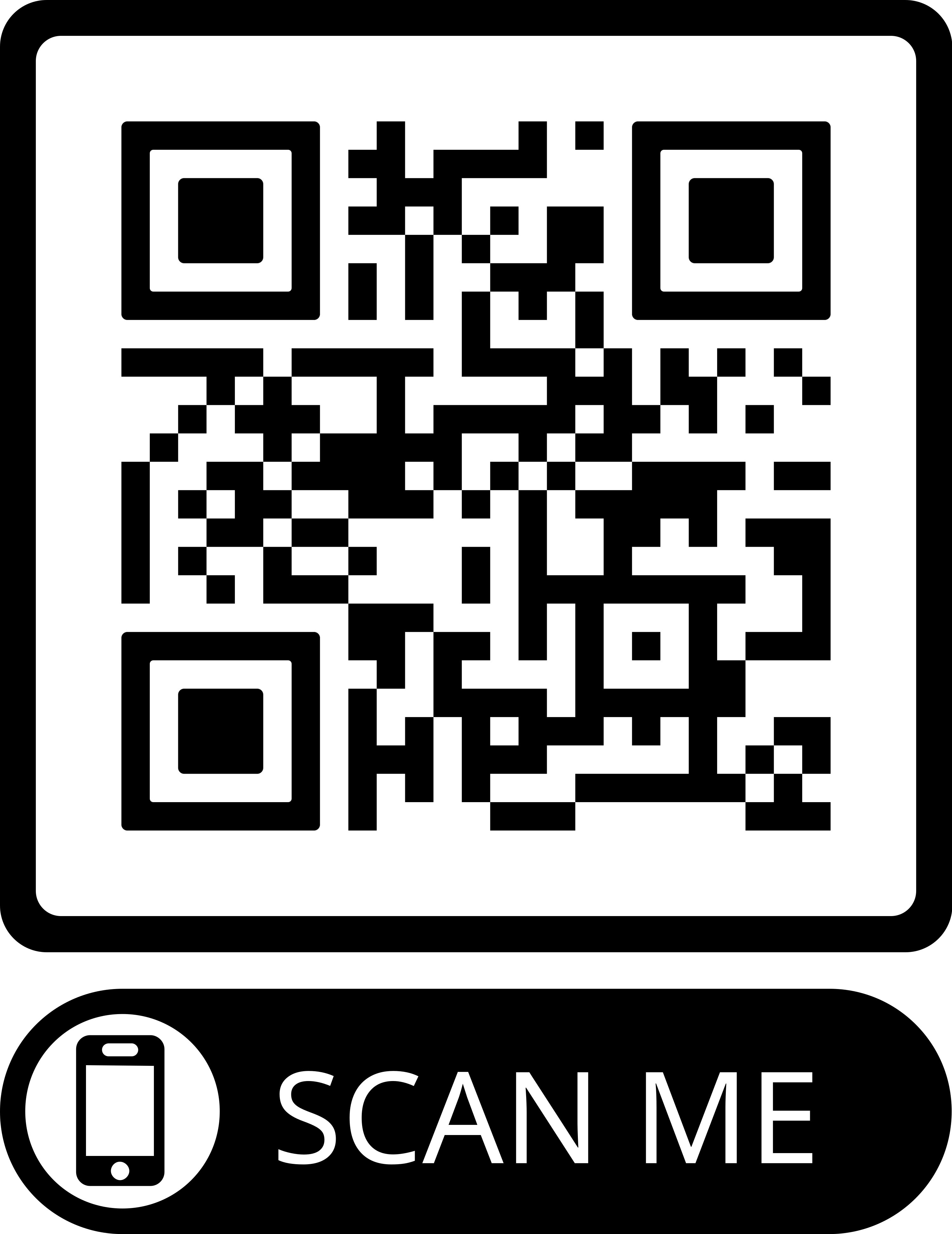 Team 519: PLC Controls Lab
45
Grant Hoffmeyer
References
https://www.famu.edu/academics/colleges-and-schools/engineering/index.php
https://store-usa.arduino.cc/products/opta-rs485
https://store-usa.arduino.cc/products/opta-ext-d1608e
https://www.programmingelectronics.com/arduino-ides/
https://www.rockwellautomation.com/en-us/products/hardware/allen-bradley/programmable-controllers/micro-controllers/micrologix-family/micrologix-1100-controllers.html
https://www.onshape.com/en/
https://www.gminsights.com/industry-analysis/programmable-logic-controller-market
History of the PLC | Library.AutomationDirect.com | #1 Value
Team 519: PLC Controls Lab
46
Onyx Oh
Procurement Projection
≈ $11,164 total
Team 519: PLC Controls Lab
47
[Speaker Notes: Hardware will be dictated on what Dr. Ordonez specifically wants to use, but some examples could be male to male connectors, male to female connectors, breadboards, etc.]
Ideal Lab (Back up for now)
48
Grant Hoffmeyer
Why a Conveyor Belt?
Real World Relevance
Involves mechanical movement, sensors, motors, and logic control
Visual Feedback
Scalable Complexity
Engaging and Interactive
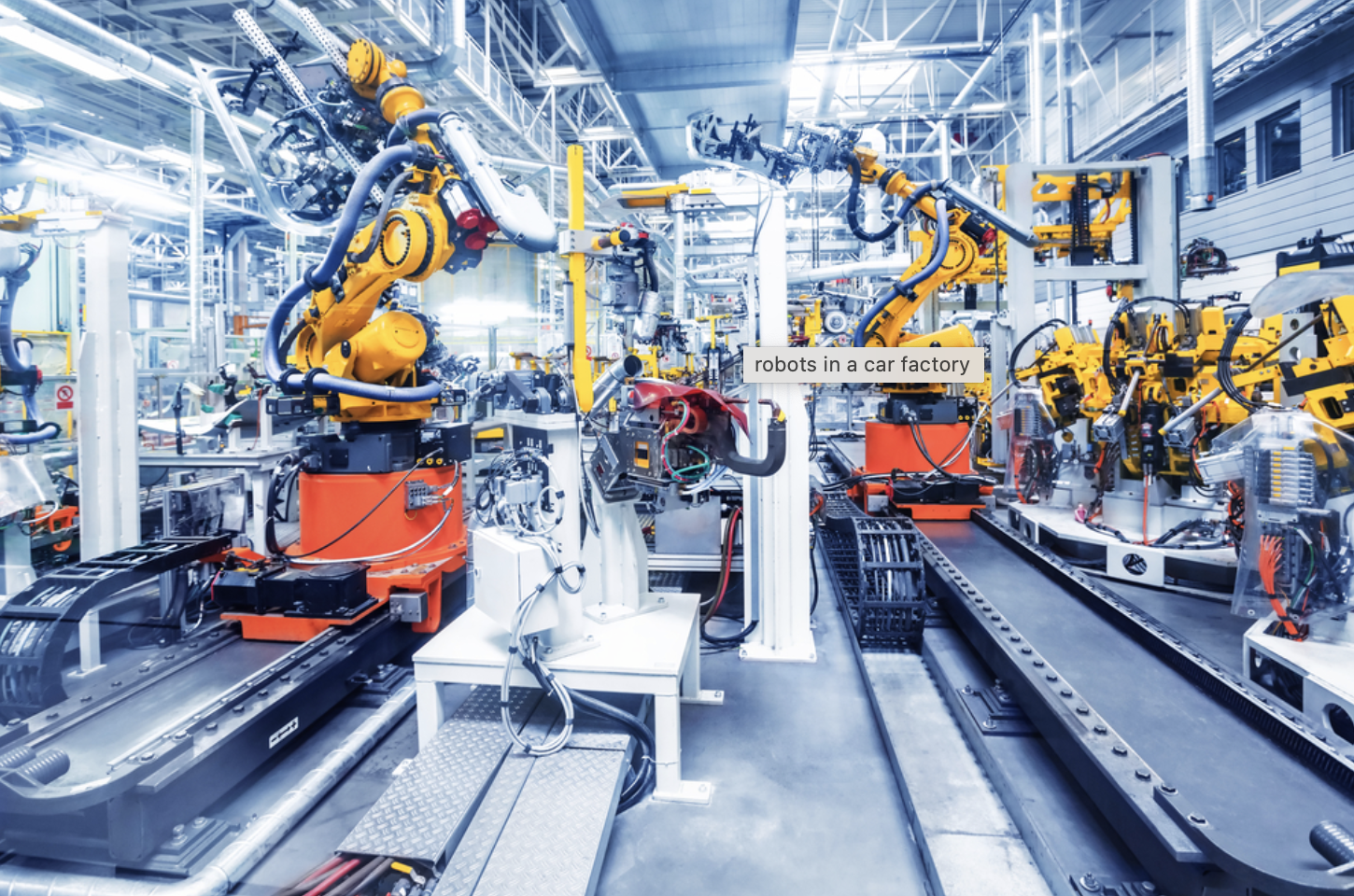 Team 519: PLC Controls Lab
49
https://power-packconveyor.com/five-benefits-of-automated-conveyor-systems/
Grant Hoffmeyer
Budget
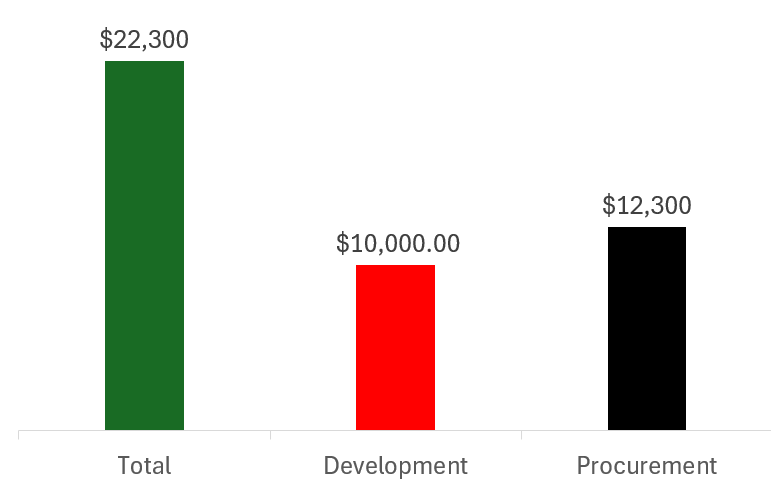 Team 519: PLC Controls Lab
50
Onyx Oh
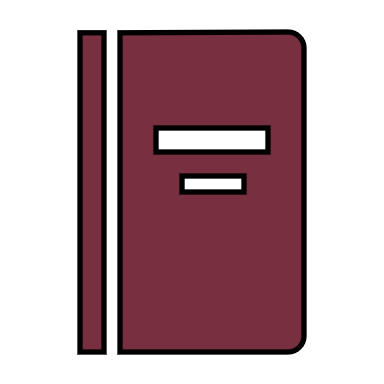 Overview
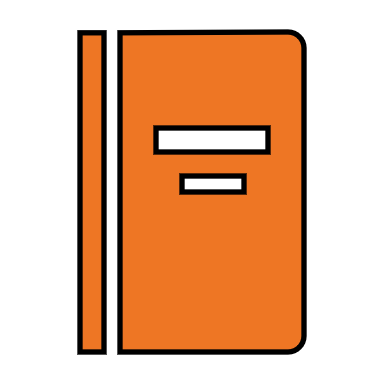 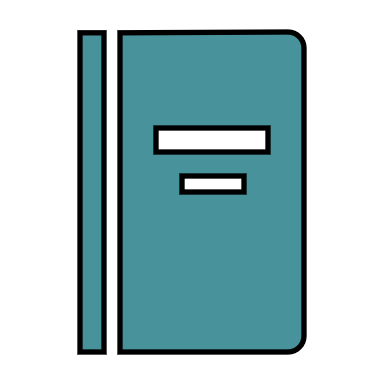 Key Goals
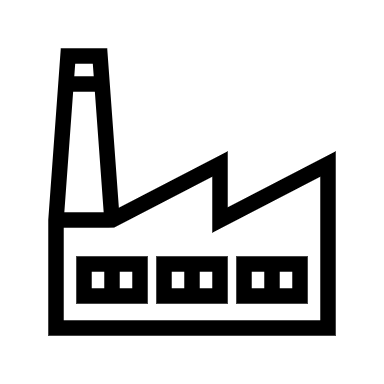 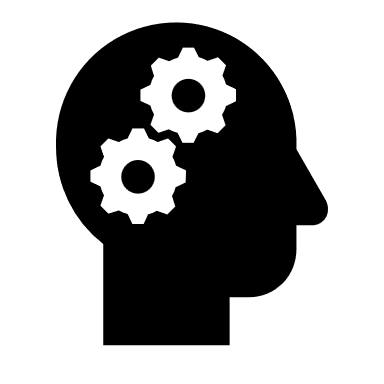 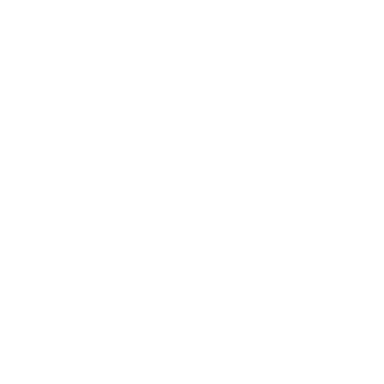 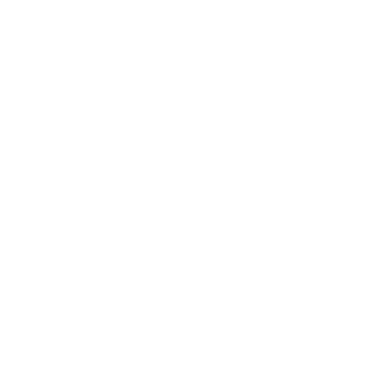 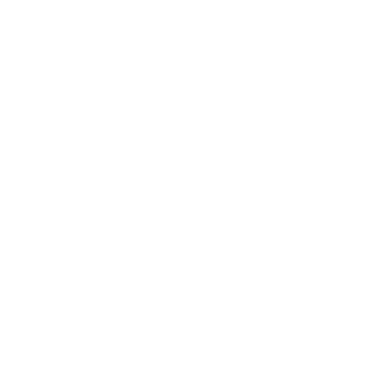 Emphasize the importance of PLCs in the industry
Provide student performance milestones
Create and produce 3 labs involving PLCs
Team 519: PLC Controls Lab
51
Onyx Oh
Overview
Critical Targets
PLC Learning System
Control
Plant
Facilitate
Control I/O
Move motors
Manage data
Supply power
Integrate logic
Interpret visual feedback
Guide students
Guide faculty
Team 519: PLC Controls Lab
52
Onyx Oh
Concept Selection
Break beam Sensor
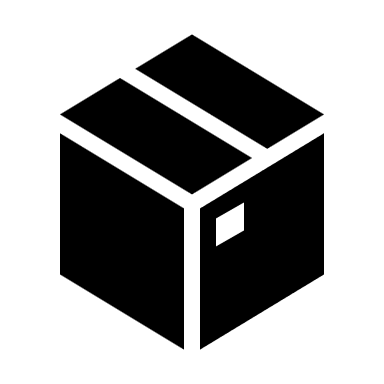 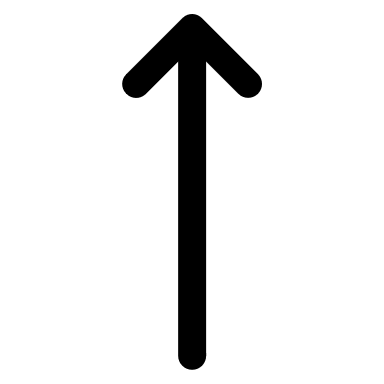 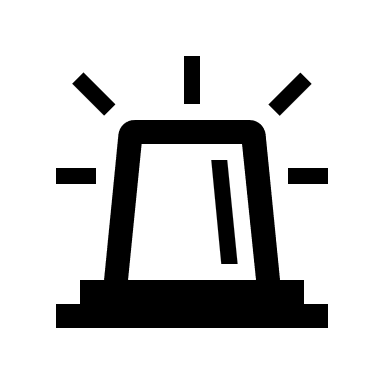 Stepper arm
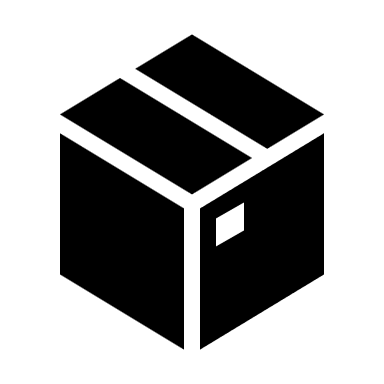 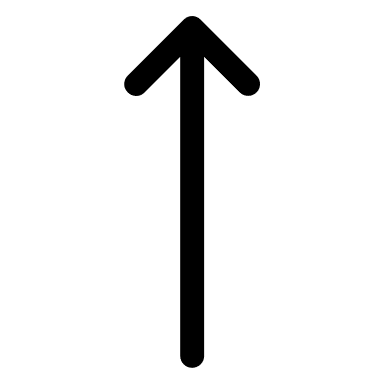 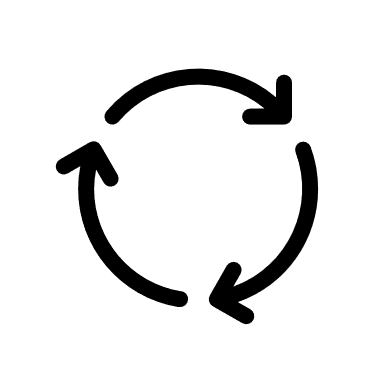 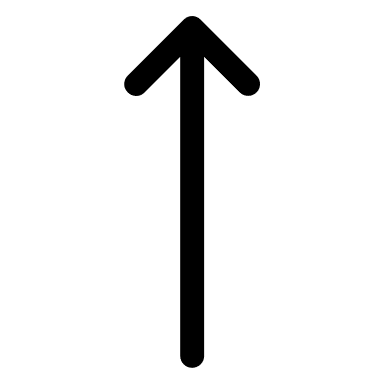 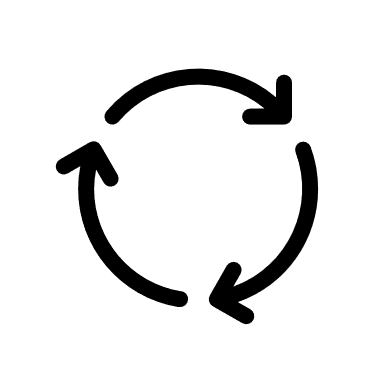 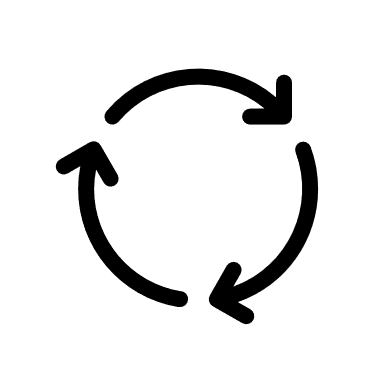 Conveyer Belt
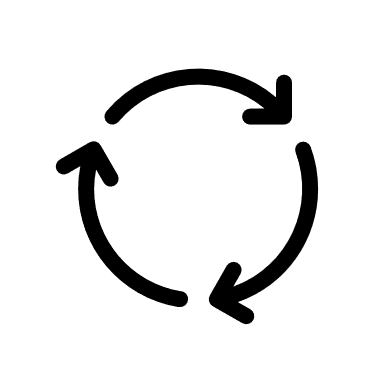 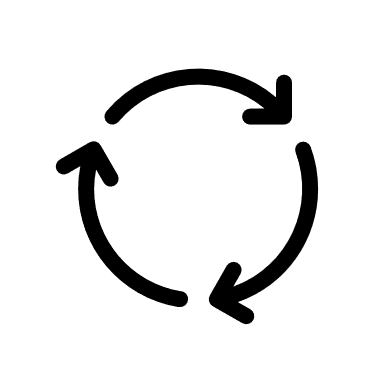 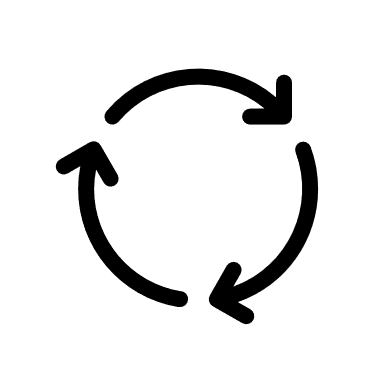 Team 519: PLC Controls Lab
53
Onyx Oh
Break beam Sensor
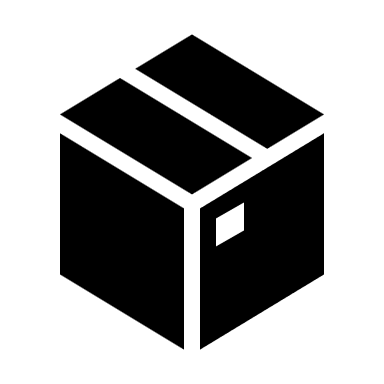 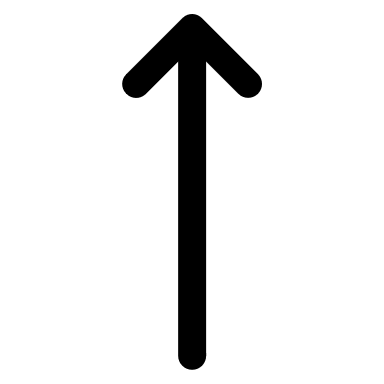 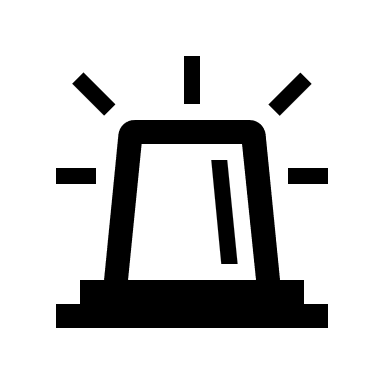 Stepper arm
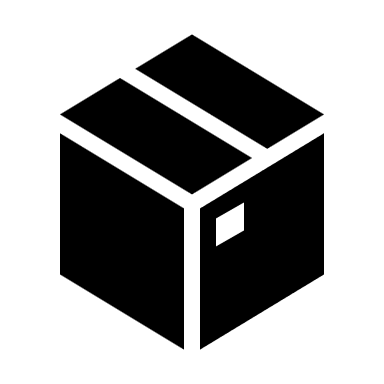 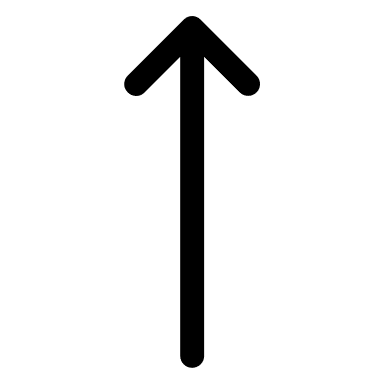 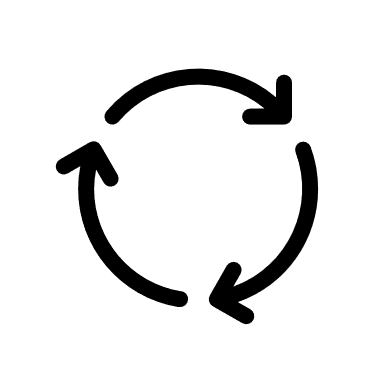 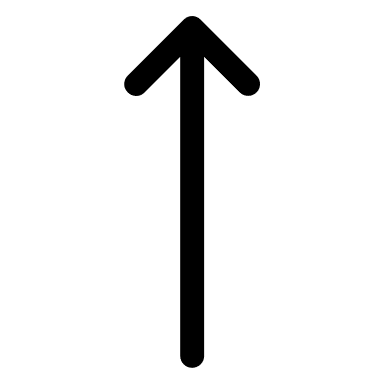 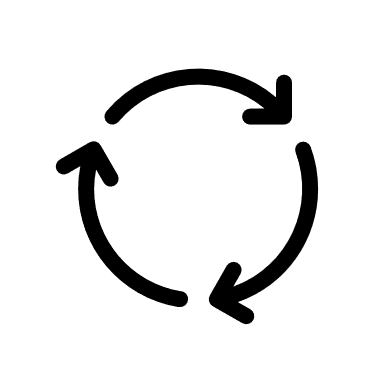 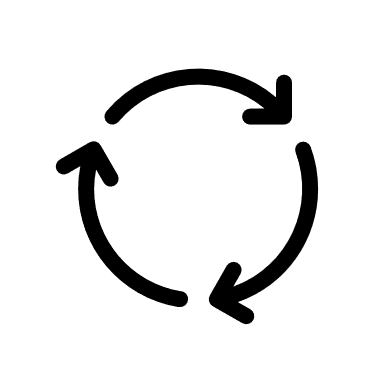 Conveyer Belt
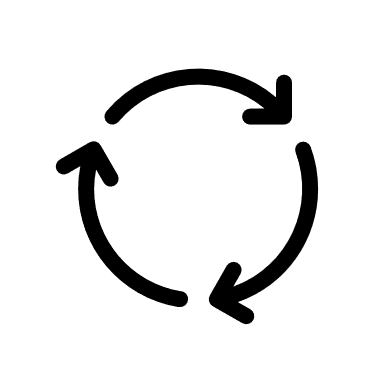 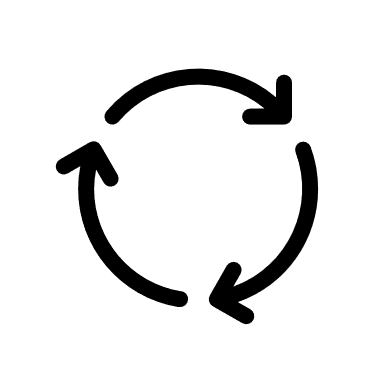 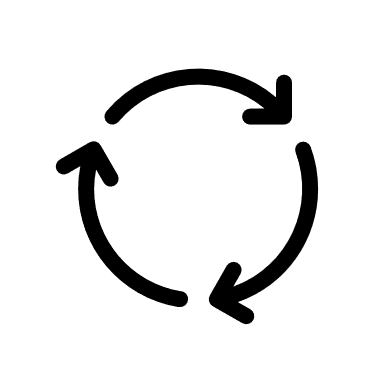 Team 519: PLC Controls Lab
54
Onyx Oh
Concept Selection
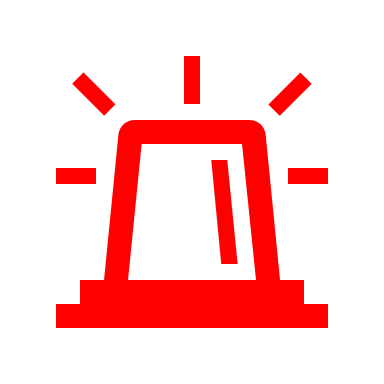 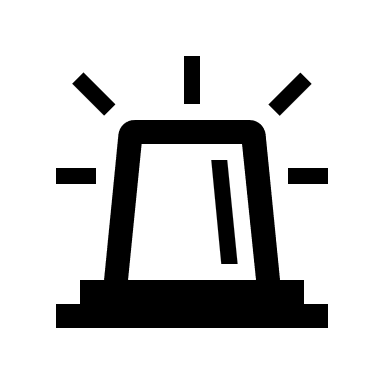 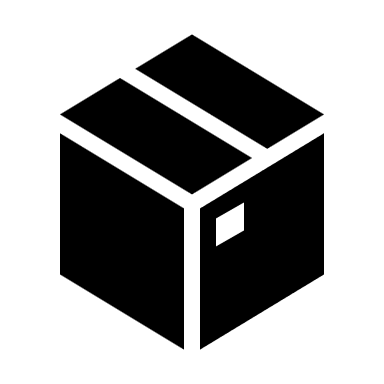 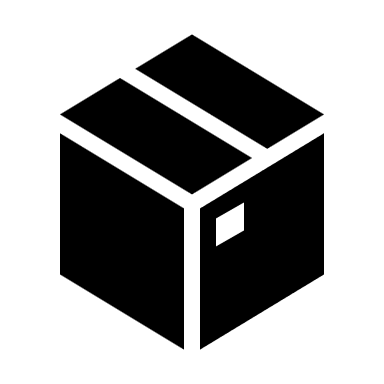 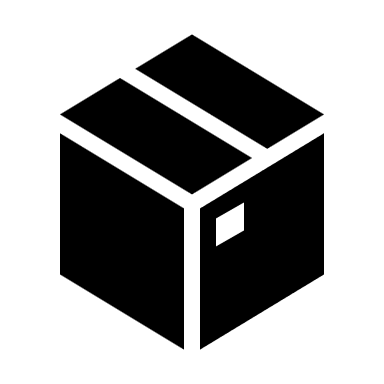 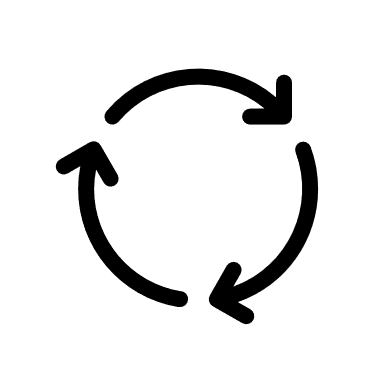 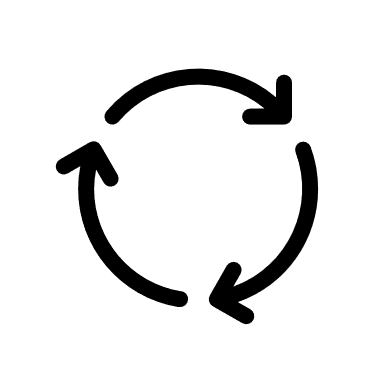 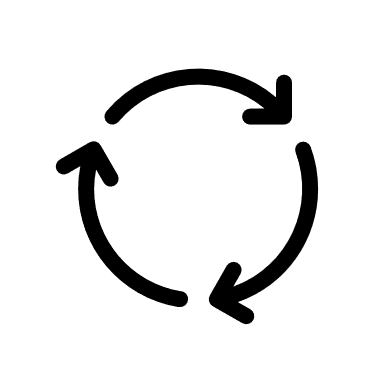 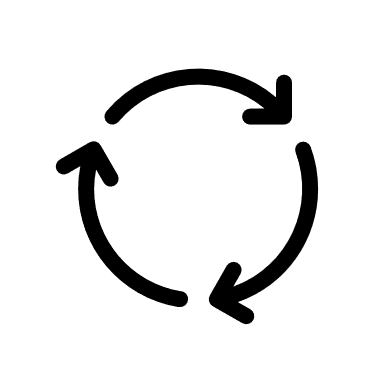 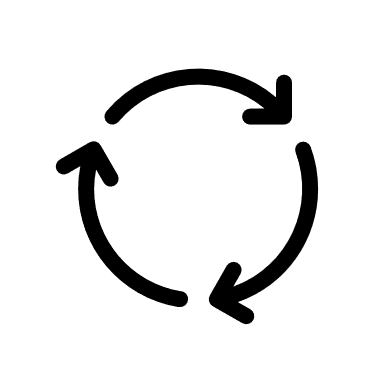 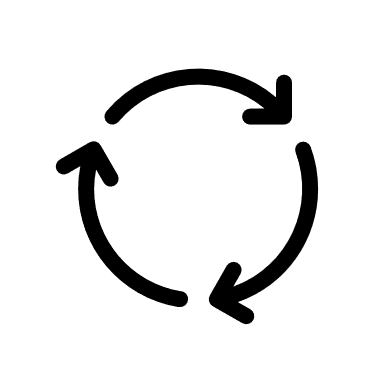 Team 519: PLC Controls Lab
55
[Speaker Notes: This design is simple yet effective with real world applications. Conveyer belts are commonly used with PLCs as they are used in grocery stores and large manufacturing facilities.]
Onyx Oh
Programmable Logic Controller
Expansion module
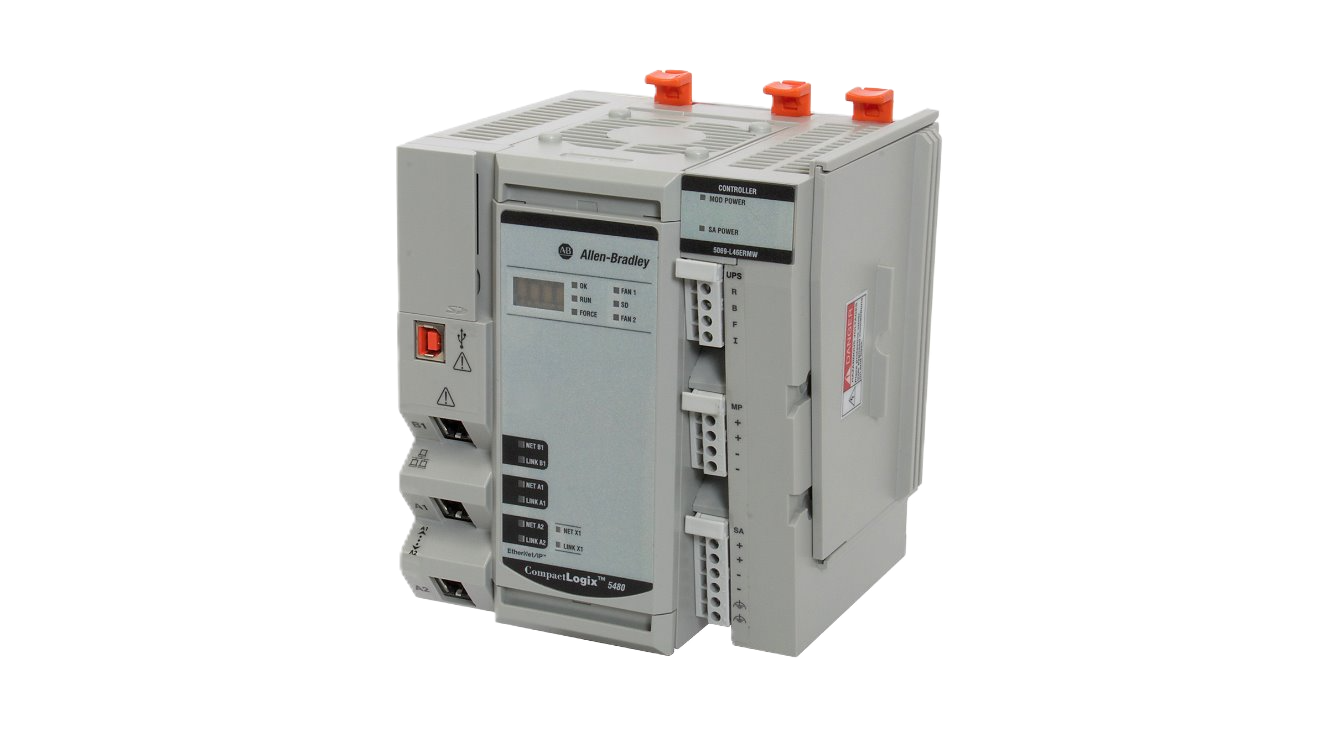 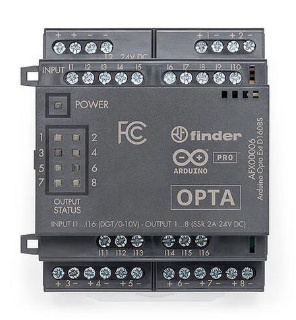 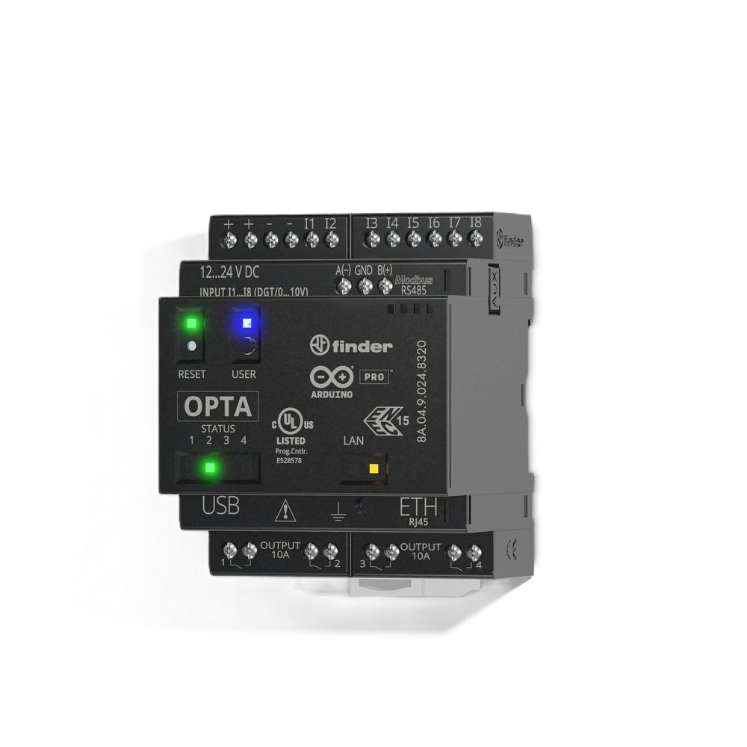 Arduino PLC IDE
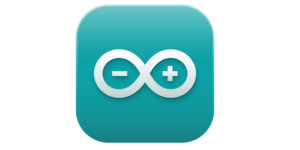 8 outputs
4 outputs
Allen Bradley CompactLogix
Arduino OPTA RS485
Team 519: PLC Controls Lab
56
[Speaker Notes: Chose the Arduino to make the transition easier for students as well as being able to purchase a multitude of them for each lab group to have their own… (any more reasons I can add?)

What is the Arduino application/software we use now in the labs?]
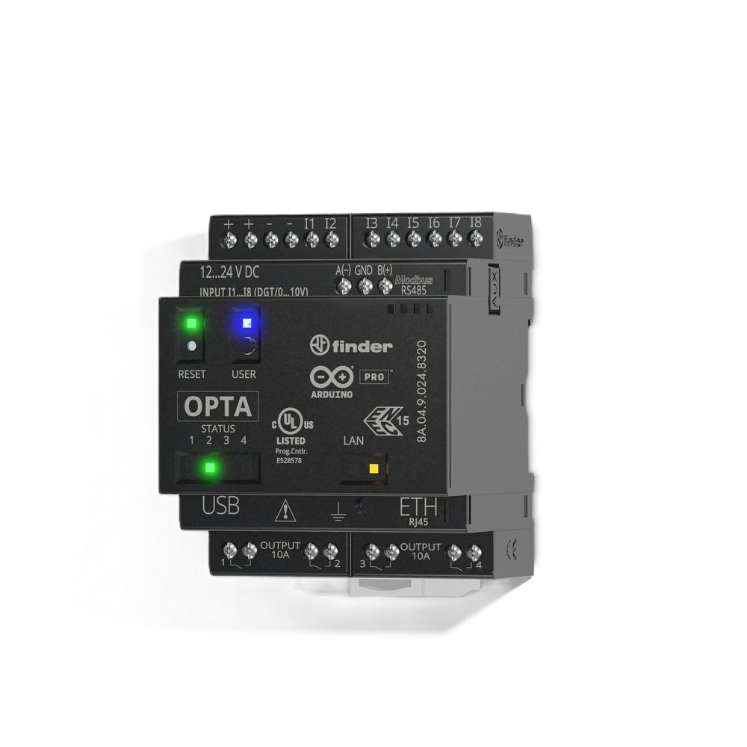 Onyx Oh
Budget
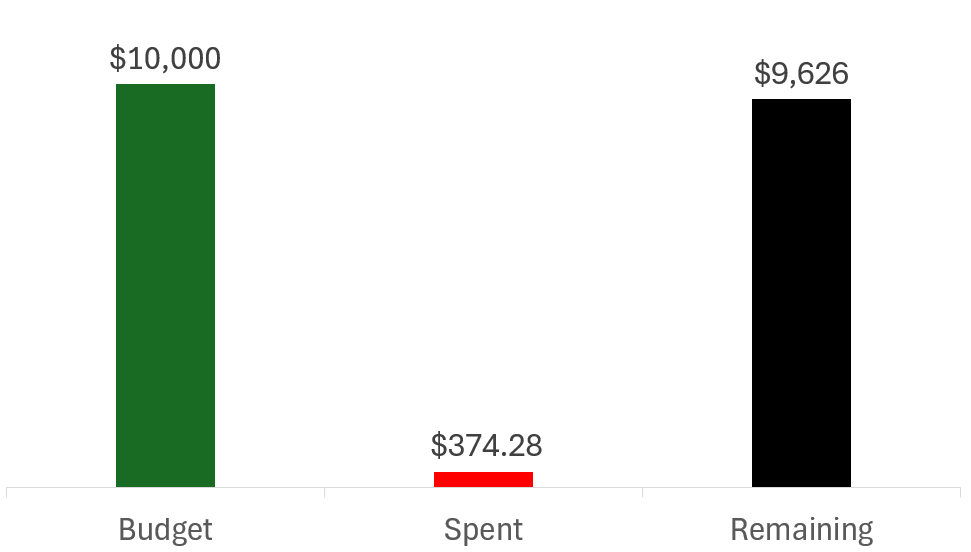 Team 519: PLC Controls Lab
57
[Speaker Notes: $10,000 for project 
$12,000 for supplying the classroom]
Onyx Oh
Cost Per Lab Set Up
≈ $352.23
Team 519: PLC Controls Lab
58
[Speaker Notes: Hardware will be dictated on what Dr. Ordonez specifically wants to use, but some examples could be male to male connectors, male to female connectors, breadboards, etc.]
Mason Walters
Scope Increase
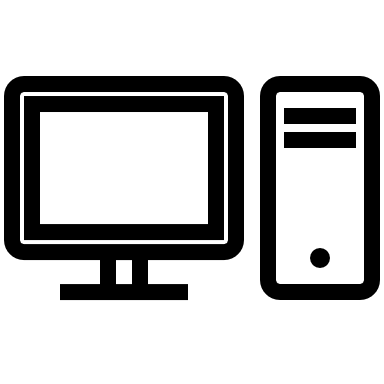 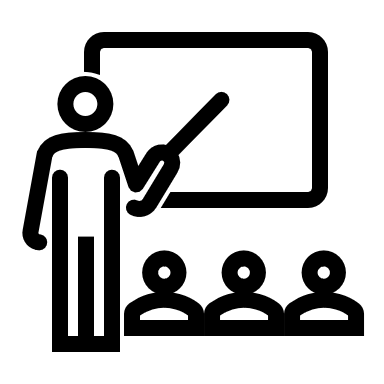 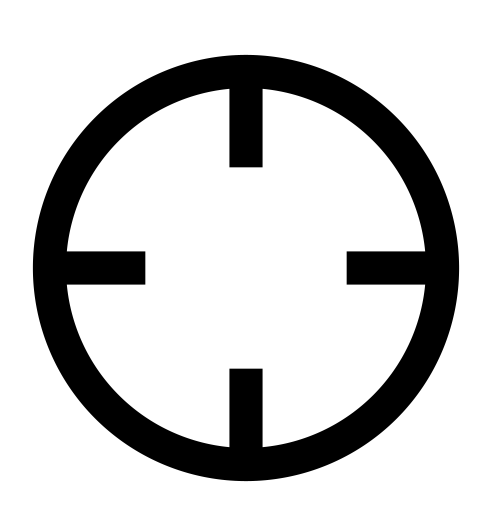 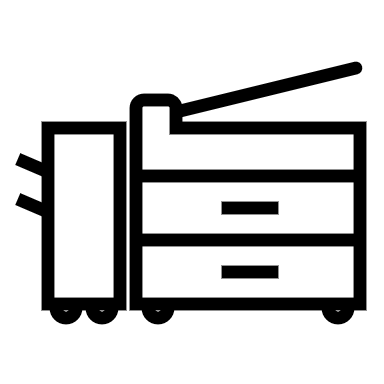 Team 519: PLC Controls Lab
59
59
Mason Walters
Old vs. New Design
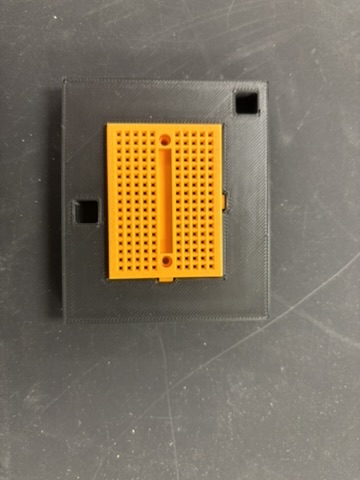 Team 519: PLC Controls Lab
60
Mason Walters
Design Improvements
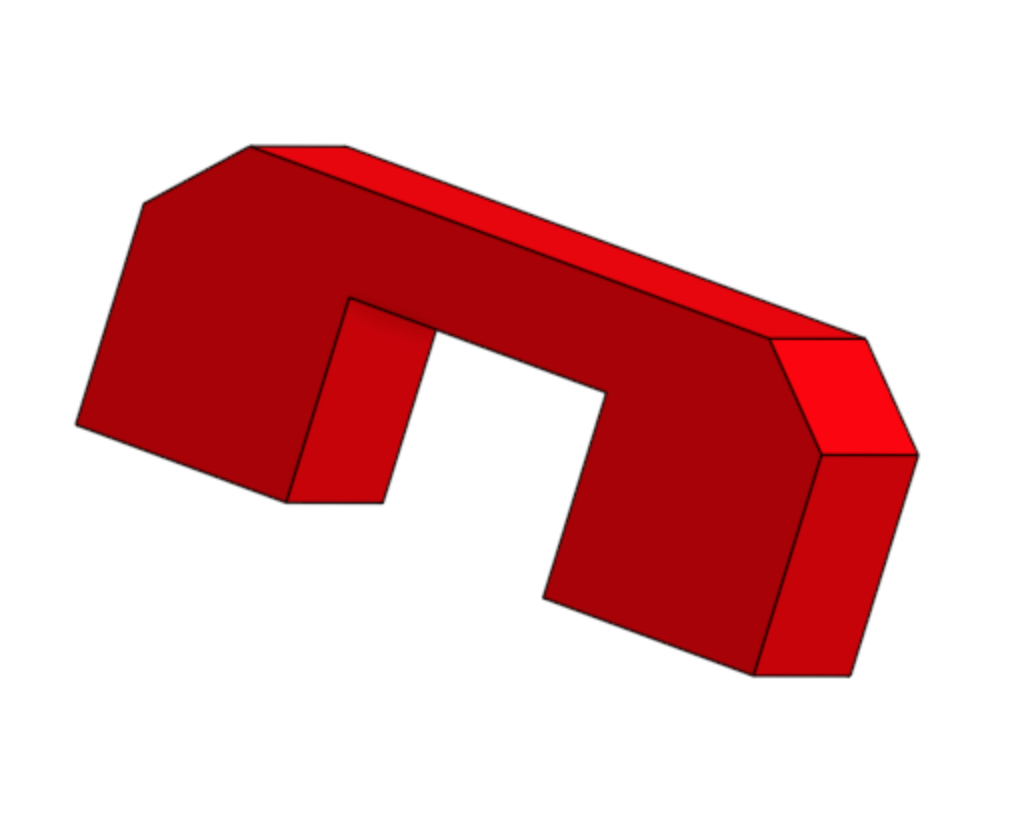 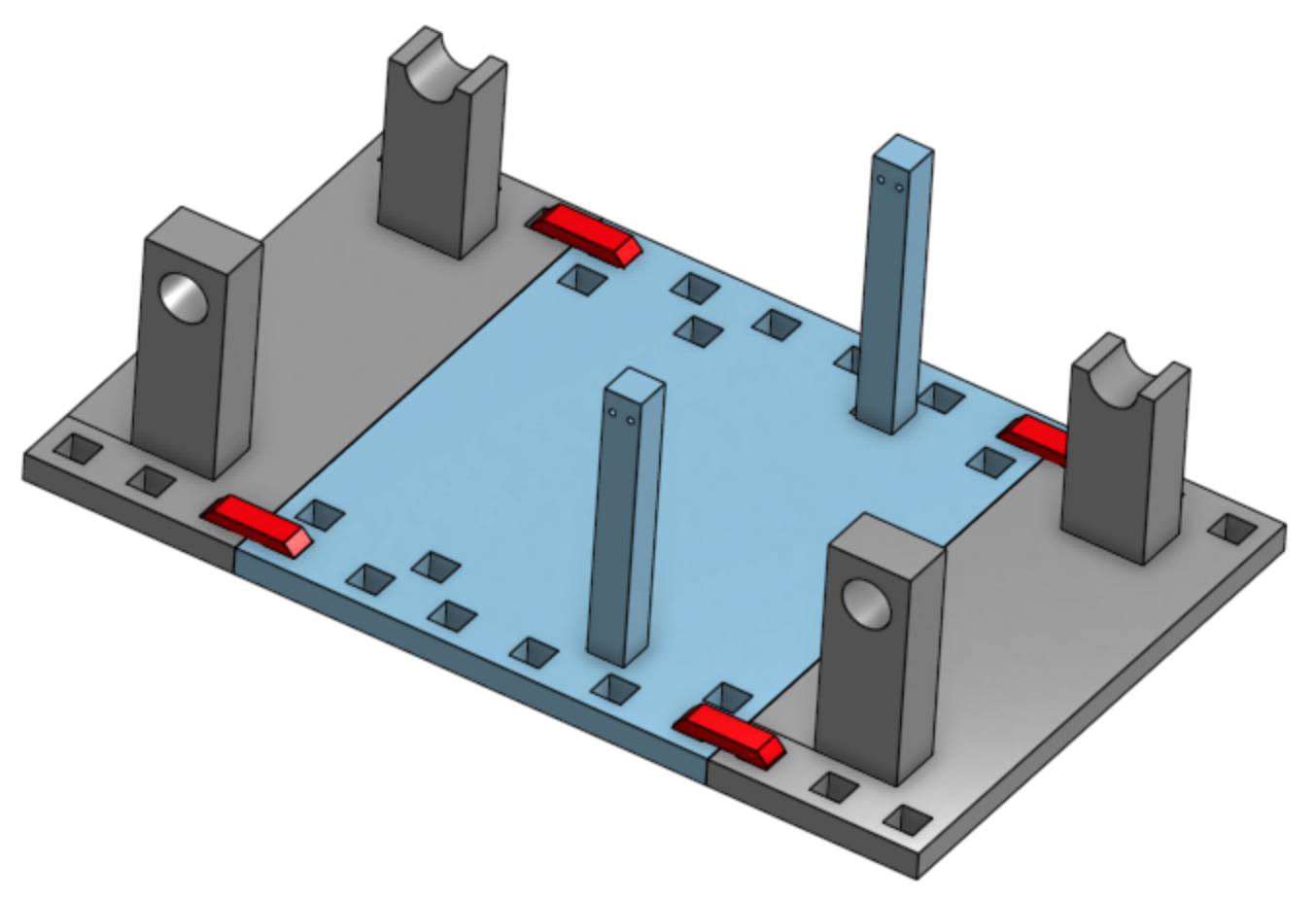 Team 519: PLC Controls Lab
61
Mason Walters
Design Improvements
Versatile design
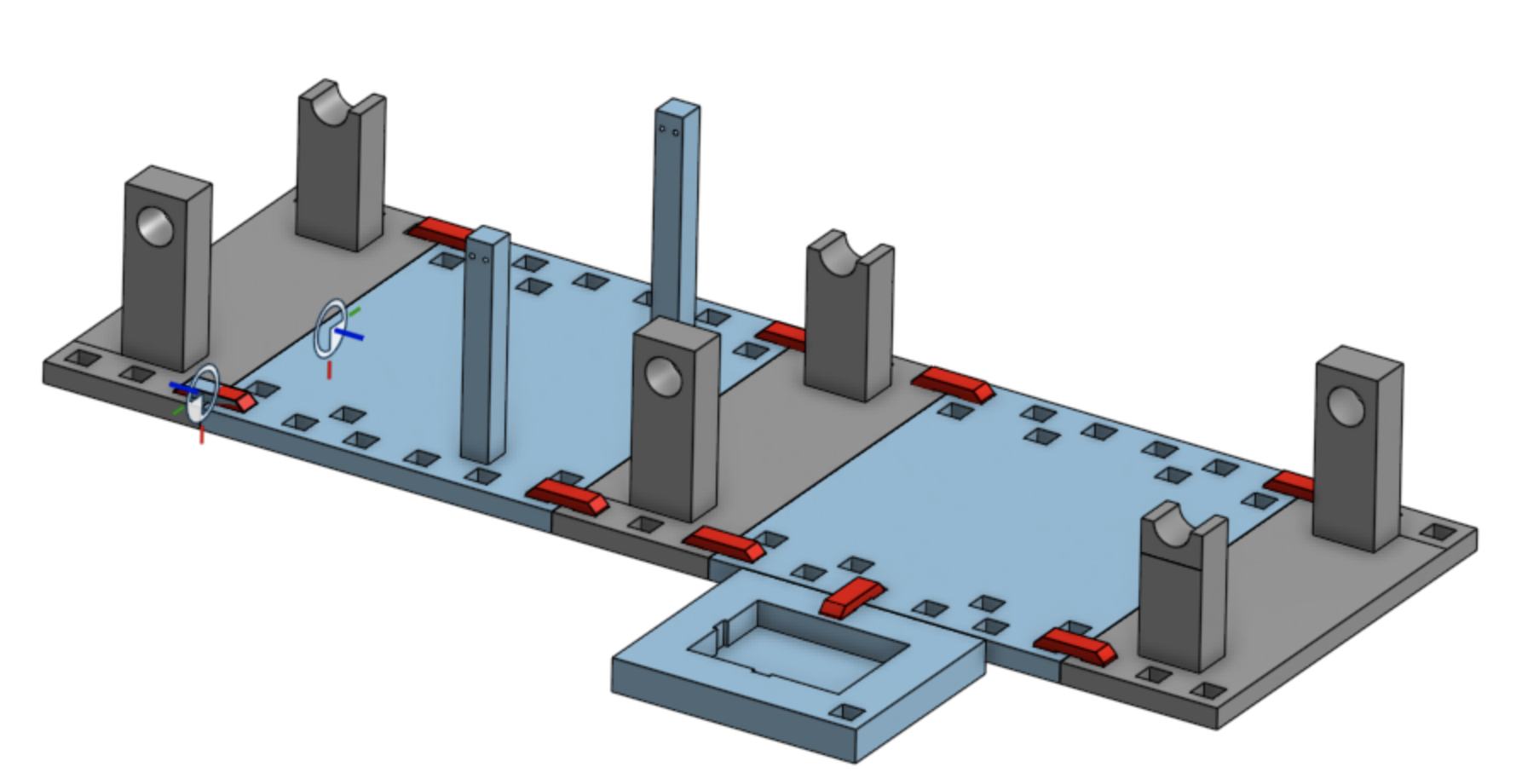 Increased combinations of hardware
Helps labs build on from the previous
Allows students for customize for their own Mechatronics project
Team 519: PLC Controls Lab
62
Ladder Logic Simulation
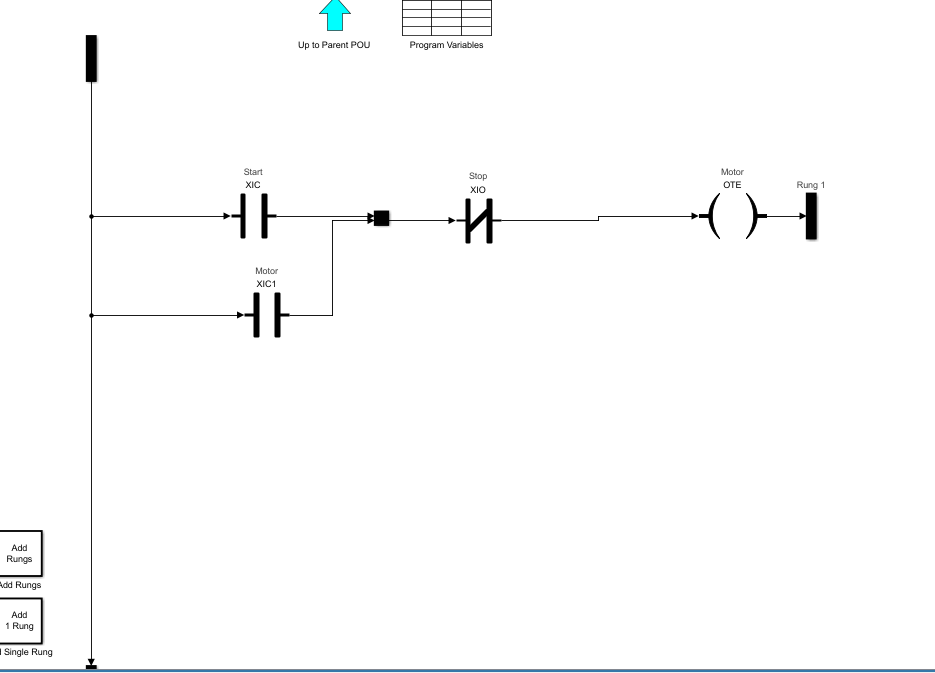 Team 519: PLC Controls Lab
63
[Speaker Notes: Just explain briefly that we have been messing with a ladder logic simulation done with the simulink toolbox on MATLAB

Explain what each symbol means briefly and what this ladder logic diagram is doing]
Mason Walters
Future Work
Team 519: PLC Controls Lab
64
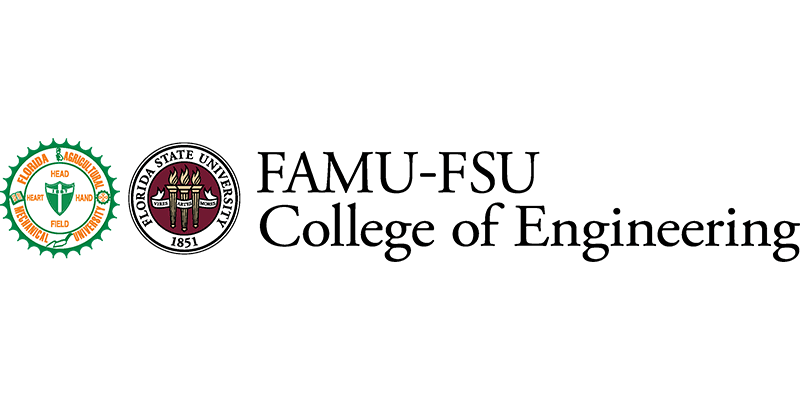 Mason Walters
Thank you!
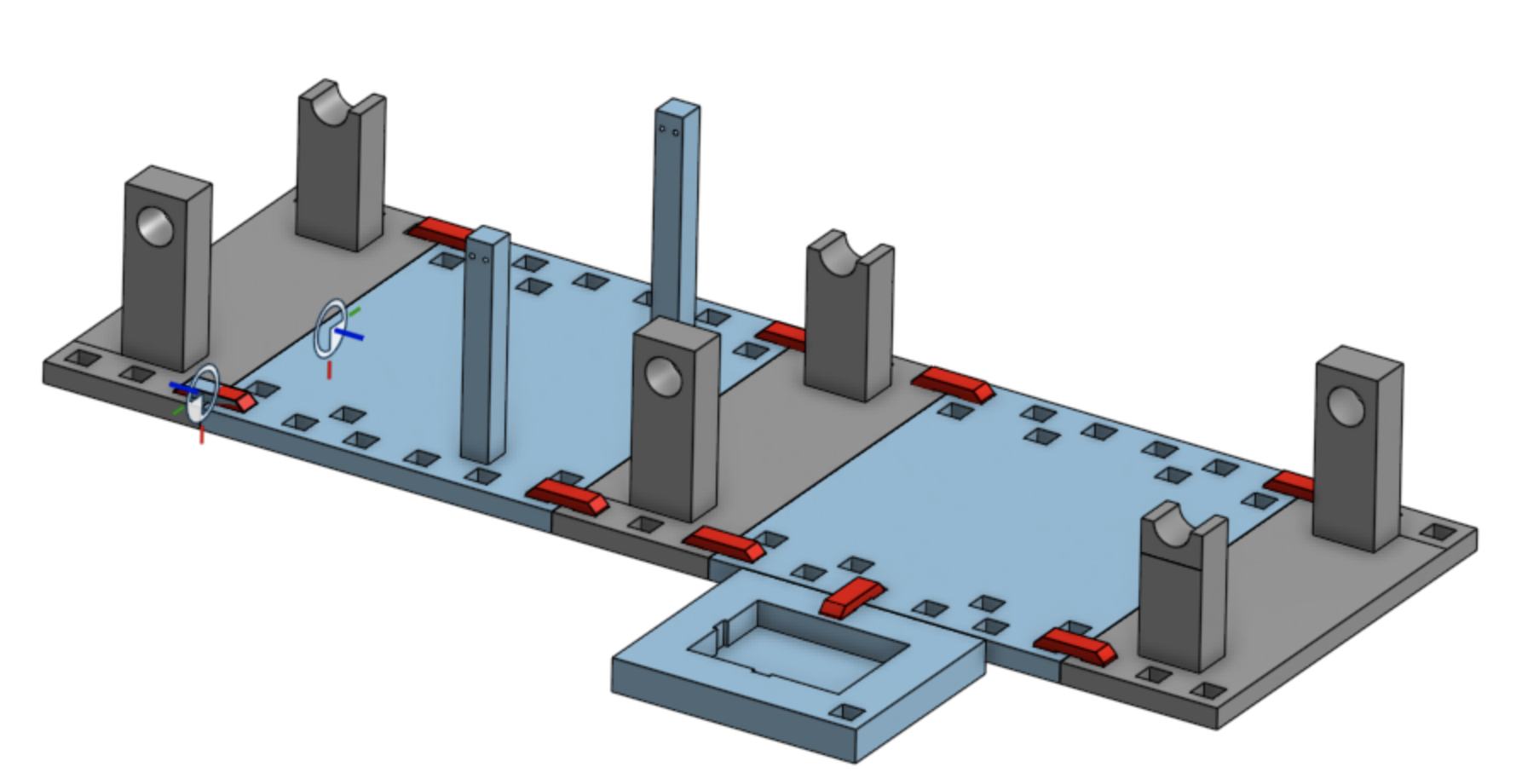 Team 519: PLC Controls Lab
65
Mason Walters
References
https://www.famu.edu/academics/colleges-and-schools/engineering/index.php
https://store-usa.arduino.cc/products/opta-rs485
https://store-usa.arduino.cc/products/opta-ext-d1608e
https://www.programmingelectronics.com/arduino-ides/
https://www.rockwellautomation.com/en-us/products/hardware/allen-bradley/programmable-controllers/micro-controllers/micrologix-family/micrologix-1100-controllers.html
https://www.onshape.com/en/
Team 519: PLC Controls Lab
66
Jack Vranicar
Ladder Logic Example
67
Mason Walters
Curriculum Design
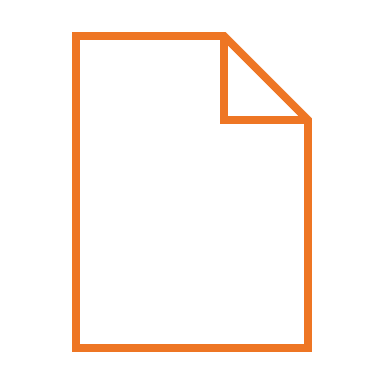 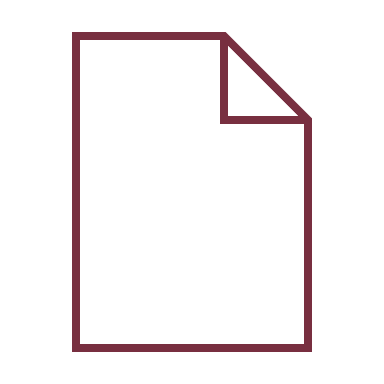 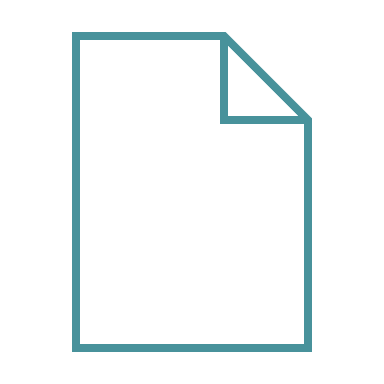 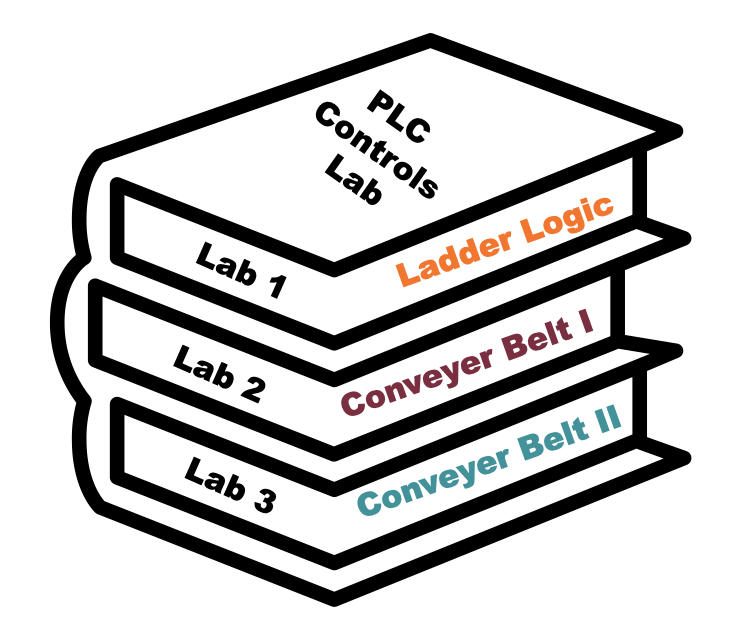 Lab 1: Ladder Logic
Lab 2: Conveyer 
Belt I
Lab 3: Conveyer 
Belt II
Pre-lab activity: Online Ladder Logic

Lab: Control light via button/switch and activate relay using ladder logic
Pre-lab activity: 3D Print necessary parts

Lab: Run conveyer belt via DC motor
Pre-lab activity: 3D Print necessary parts

Lab: Add sensors and motor to system
Team 519: PLC Controls Lab
68
PLC Controls Lab
Team 519
Grant Hoffmeyer & Jack Vranicar
Virtual Design Review #2, November 12, 2024
Onyx Oh
Meet the Team
Grant Hoffmeyer
Systems Engineer
Onyx Oh
Test Engineer
Jack Vranicar
Software Engineer
Mason Walters
Design Engineer
Team 519: PLC Controls Lab
70
Onyx Oh
Sponsor and Advisor
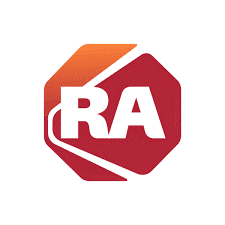 Industry Collaborator
Rockwell Automation
Academic Advisor
Dr. Shayne McConomy
Sponsor
Dr. Camilo Ordoñez
Team 519: PLC Controls Lab
71
Onyx Oh
Objective
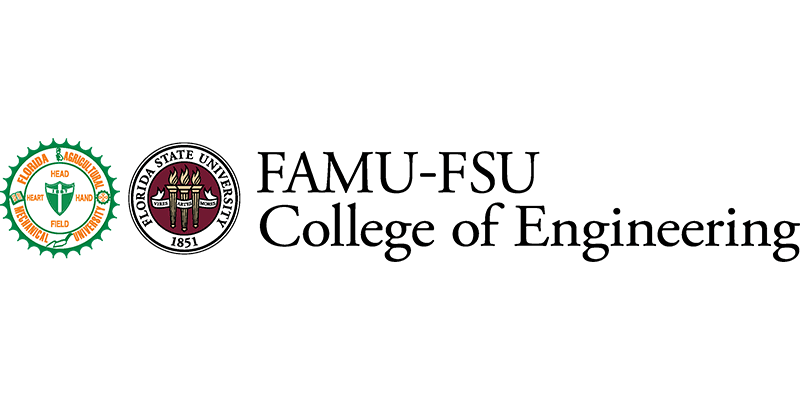 The objective of this project is to develop curriculum for Mechanical Engineering students at the FAMU-FSU College of Engineering to address the current lack of Programmable Logic Controller (PLC) training.
https://meetings.informs.org/wordpress/phoenix2023/exhibit-hall/famu-fsu-college-of-engineering-industrial-manufacturing/
Team 519: PLC Controls Lab
72
Onyx Oh
What is a PLC?
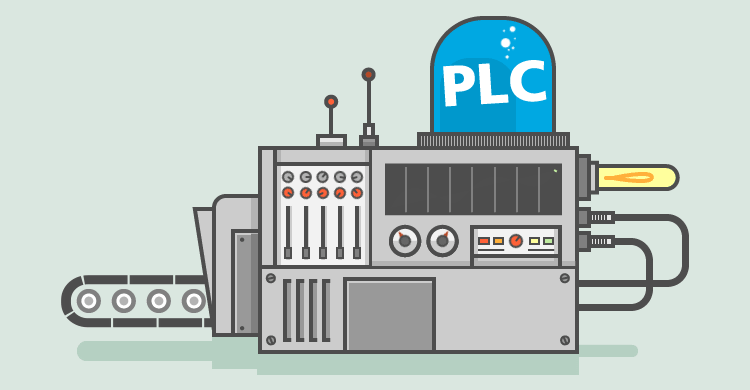 Programmable Logic Controllers (PLCs) are computers that are widely used to control industrial equipment. They facilitate manufacturing and production lines by analyzing inputs and controlling outputs.
Team 519: PLC Controls Lab
73
https://www.solutiontree.com/blog/enhancing-plc-process/
Onyx Oh
Why PLCs?
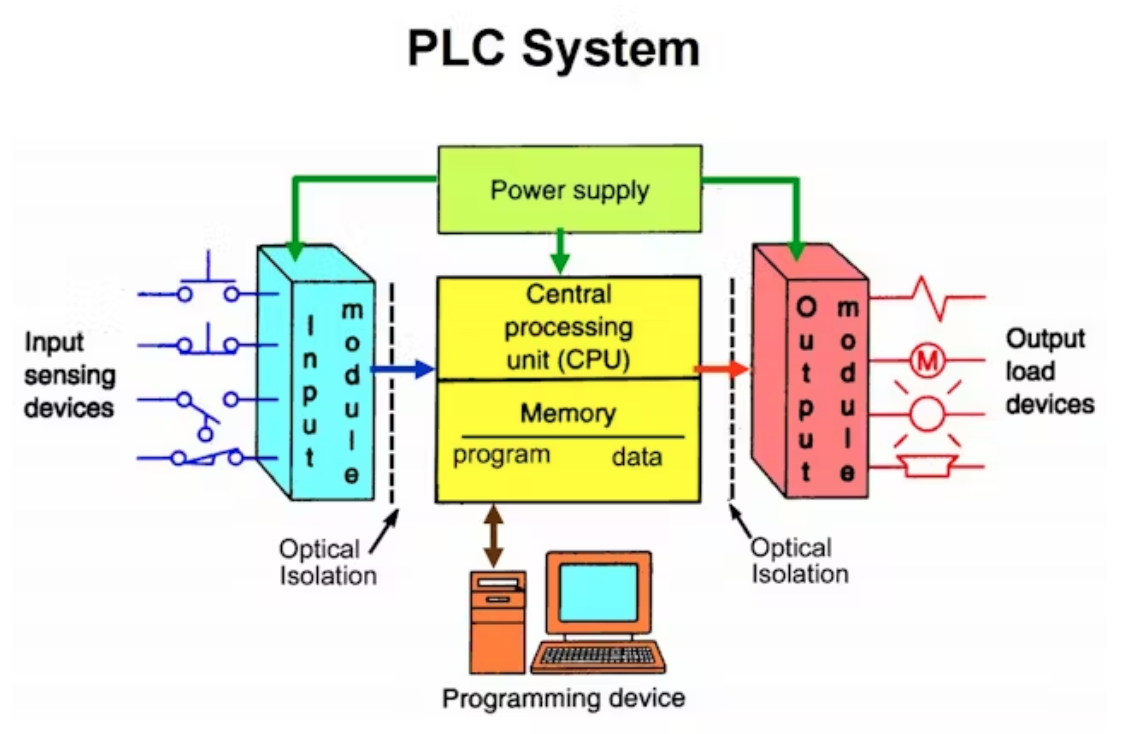 Reduce costs 
Saves time
Minimal manual labor 
~$11.6 billion market value
https://www.amazon.com/EJWFASCV-BMEH586040-Redundant-Industrial-Environments/dp/B0D982QLGM
Team 519: PLC Controls Lab
74
[Speaker Notes: PLCs reduce costs, saves time, and yields little to no manual labor. The current market value of PLCs is roughly $11.6 billion and is expected to continue to grow by 4.7% in the next eight years]
Onyx Oh
Applications of PLCs
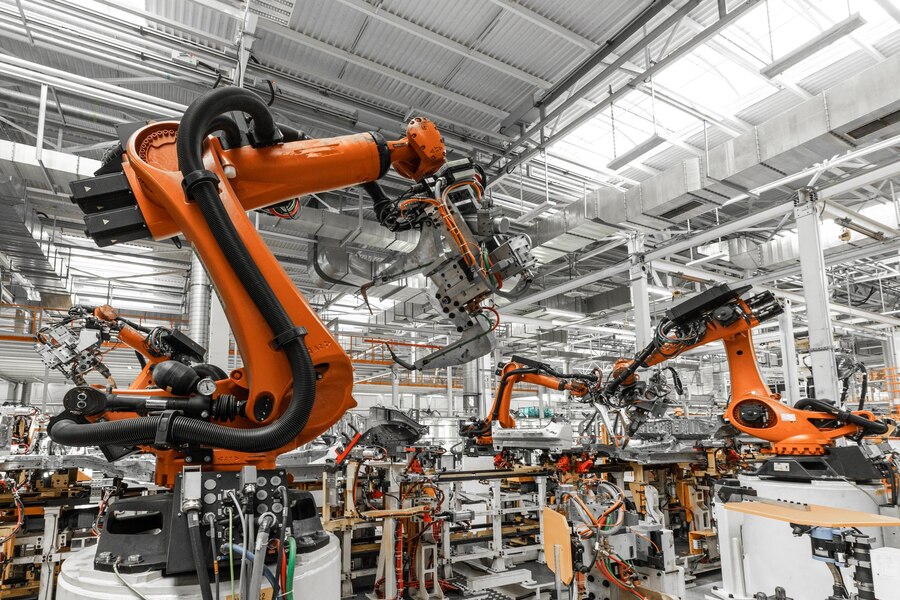 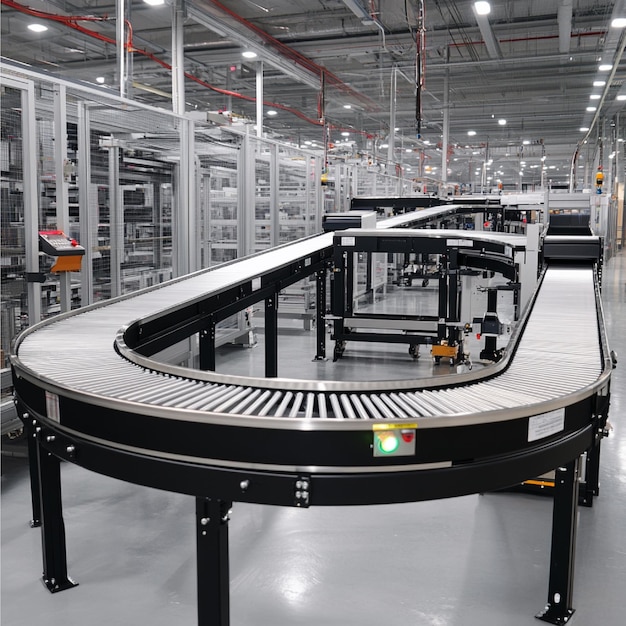 https://www.freepik.com/premium-ai-image/automated-conveyor-systems-moving-products-different-stages-production-process_298771504.htm#fromView=search&page=1&position=13&uuid=122b5ab9-a6d8-4dd6-9324-f5d8c1f74f42
https://www.freepik.com/free-photo/photo-automobile-production-line-welding-car-body-modern-car-assembly-plant-auto-industry_26150191.htm#fromView=search&page=1&position=6&uuid=fd68e528-1825-48bf-a991-c38e381b081b
Team 519: PLC Controls Lab
75
Onyx Oh
Key Goals
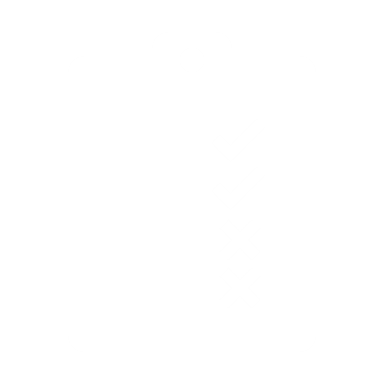 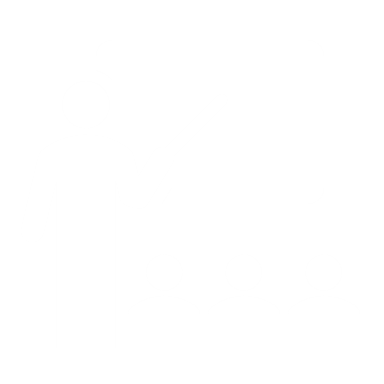 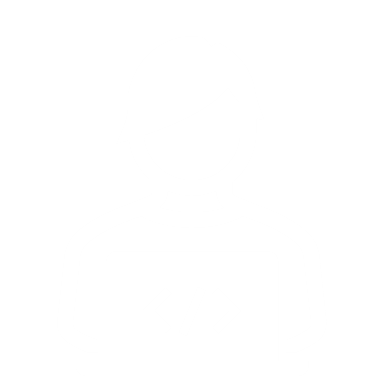 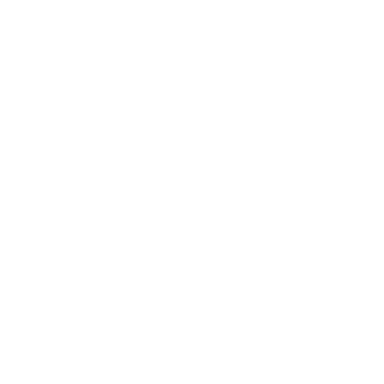 Team 519: PLC Controls Lab
76
Onyx Oh
Key Goals
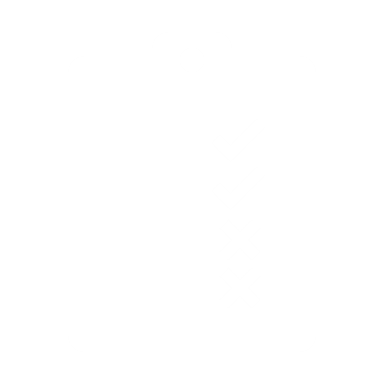 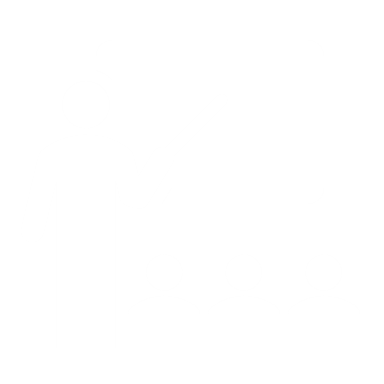 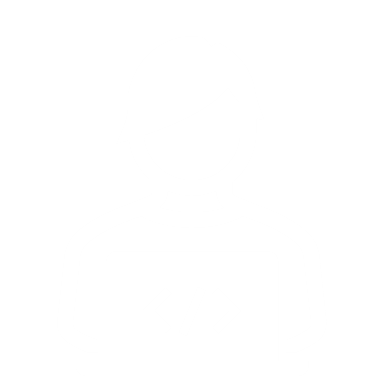 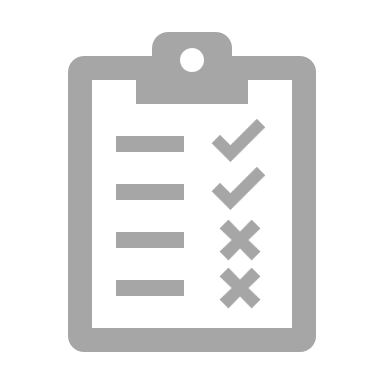 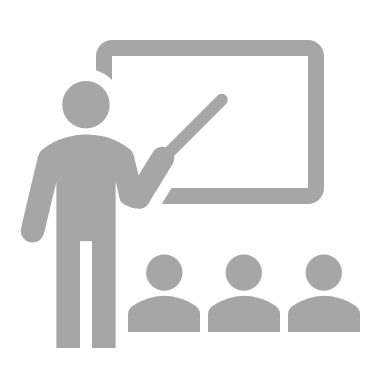 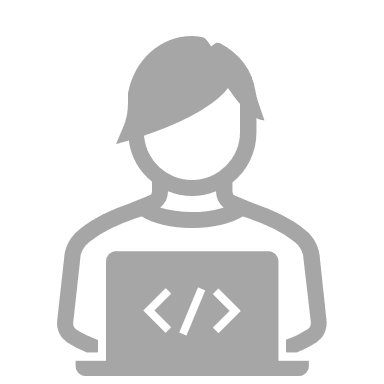 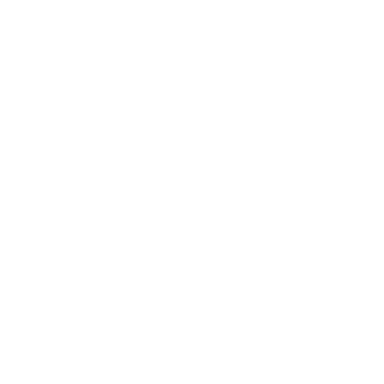 Create curriculum that emphasizes the importance and opportunities associated with PLCs, as they are widely used in many different industries
Design and produce three labs that introduce the fundamentals of PLCs, programming methods, and troubleshooting techniques
Ensure students can apply logic principles to various PLC models and applications
Create performance milestones through implementing post lab-assessments and surveys
Team 519: PLC Controls Lab
77
Onyx Oh
Assumptions
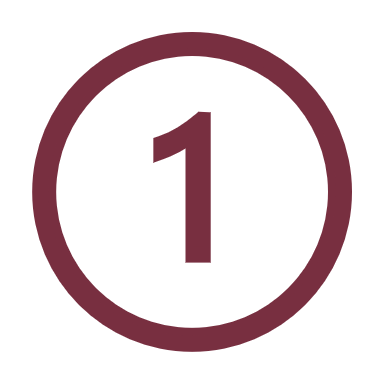 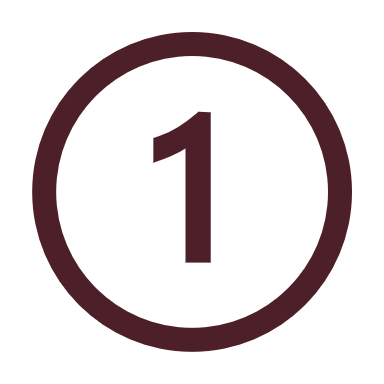 Access to shop facilities, tools, materials, university 
personnel, & communication
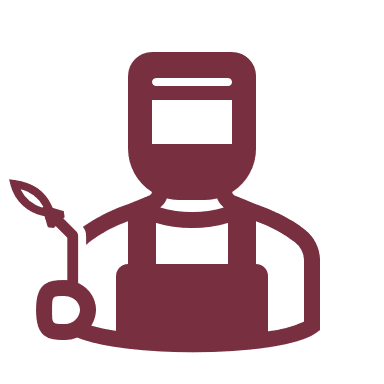 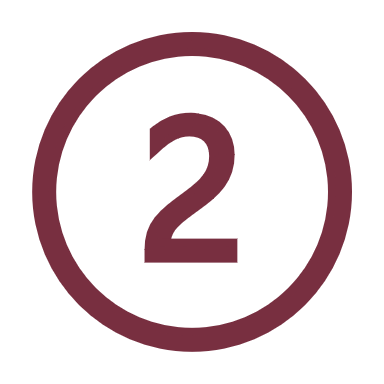 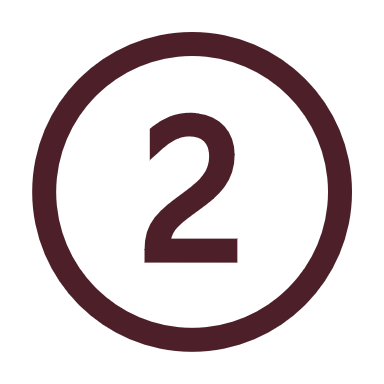 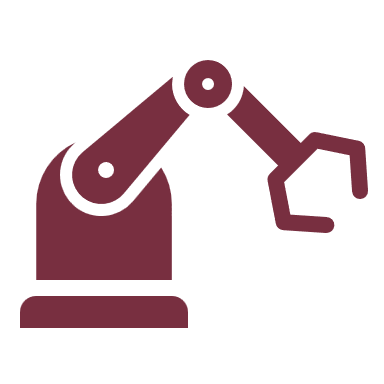 PLC equipment and hardware will be provided by the university
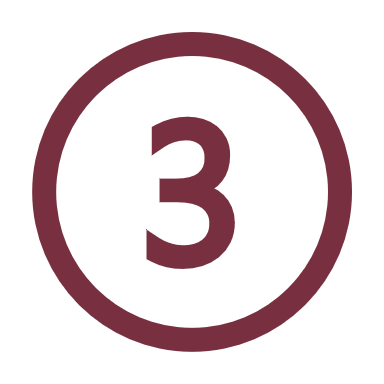 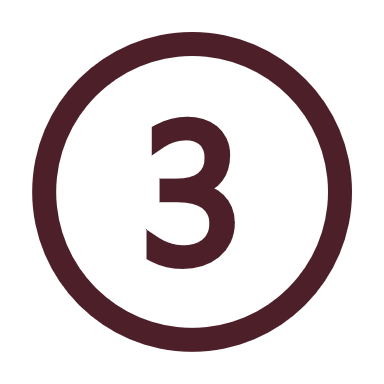 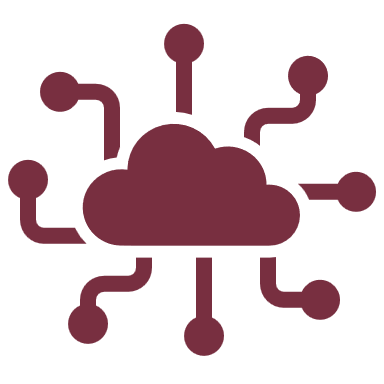 Students will have a basic understanding of Mechatronics concepts from the course and pre-requisites
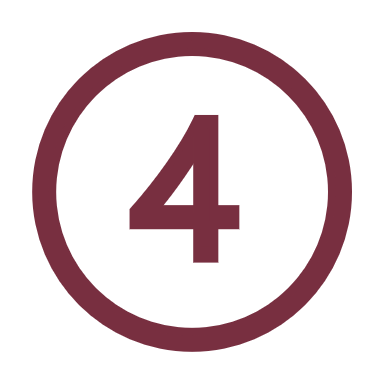 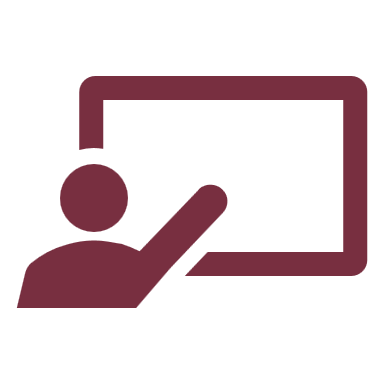 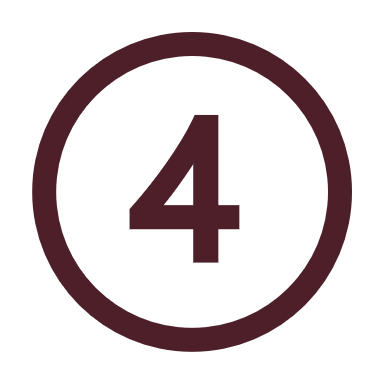 The professor and teaching assistants will be competent to supervise labs and teach the material
Team 519: PLC Controls Lab
78
Onyx Oh
Assumptions
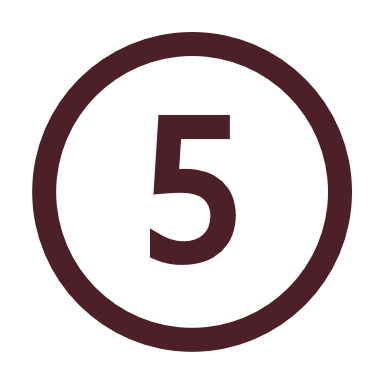 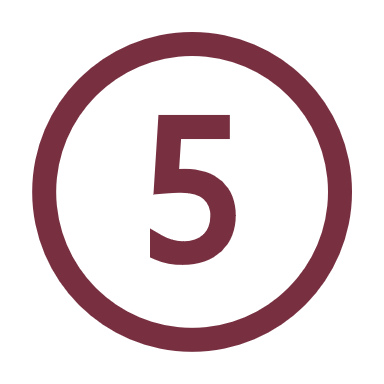 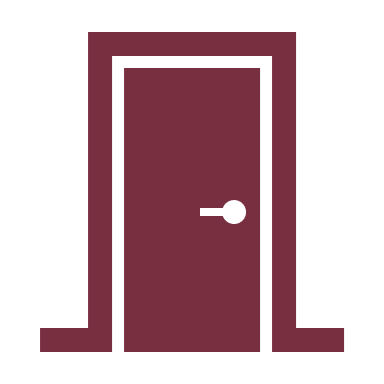 Labs will take place in the Mechatronics Lab at the College of Engineering (Room B356)
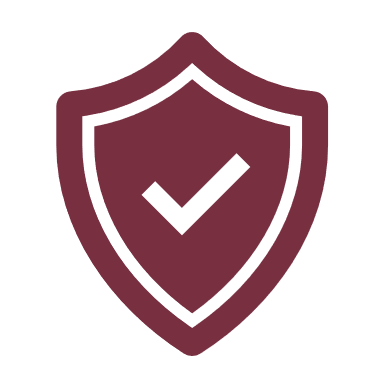 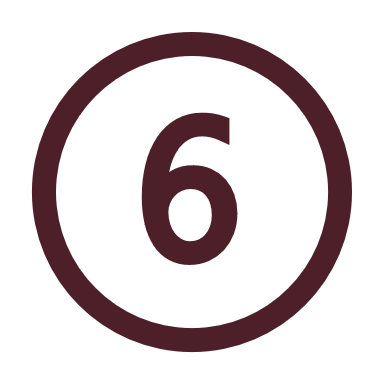 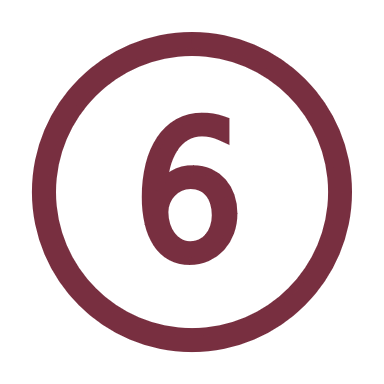 Legal and safety protocols will be implemented in the lab
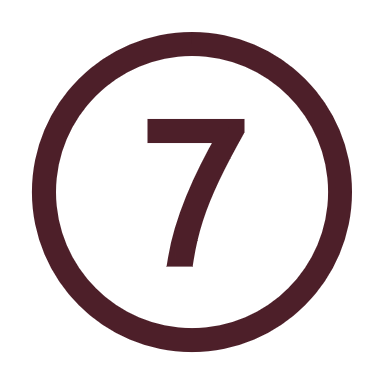 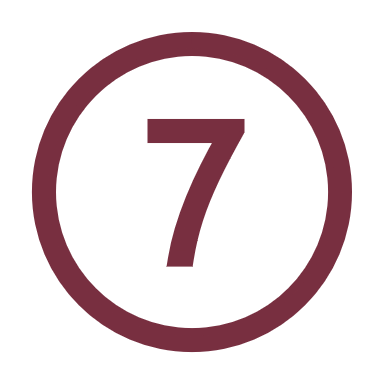 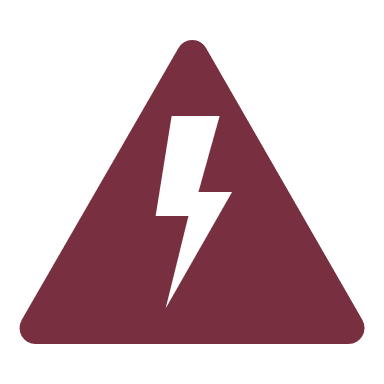 The classroom will obtain electrical safety equipment prior to labs utilizing PLCs
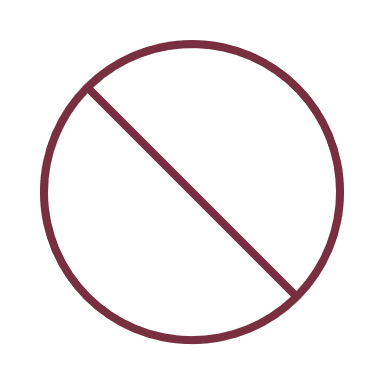 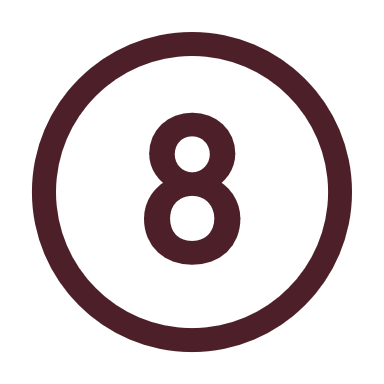 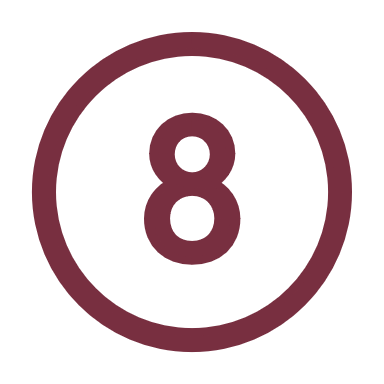 Liquids or food will be prohibited in the lab
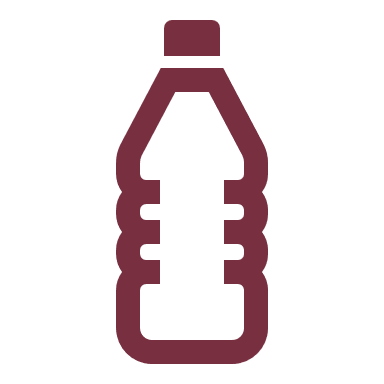 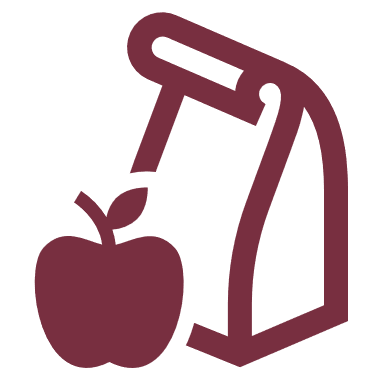 Team 519: PLC Controls Lab
79
Mason Walters
Primary Markets
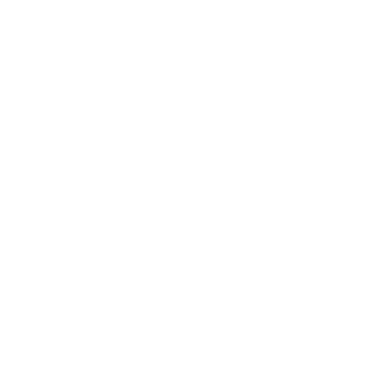 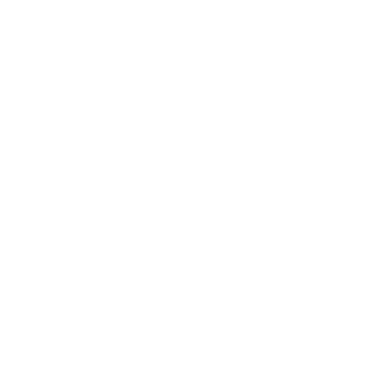 Dr. Camillo Ordonez,
Mechatronics 1 Professor
Mechatronics 1 Students
Team 519: PLC Controls Lab
80
Mason Walters
Secondary Markets
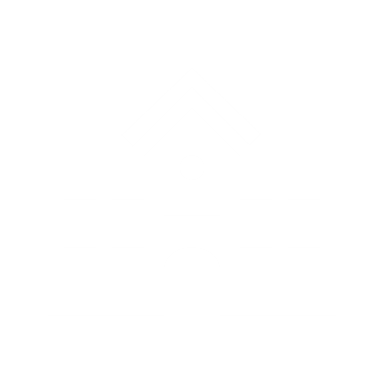 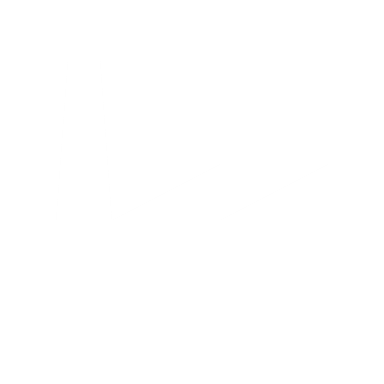 Outside Universities
PLC Manufacturers
Team 519: PLC Controls Lab​
81
Mason Walters
Stakeholders
Team 519: PLC Controls Lab
82
Mason Walters
Stakeholders
Team 519: PLC Controls Lab
83
Mason Walters
Customer Needs
Customer Need #1
The curriculum should prepare students to broaden their skill sets for future employment opportunities
Customer Need #3
Focus on software and hardware troubleshooting with a focus in ladder logic
Customer Need #2
The curriculum should match the content covered at other universities and preliminary training
Beneficial concepts added to the labs would include the creation of communication networks, human machine interfaces (HMIs), and structured text
Customer Need #4
Team 519: PLC Controls Lab
84
[Speaker Notes: Customer need #1: Content should provide students with introductory understanding (Q1), prior experience simulating an automated system will allow students to succeed as a new employee (Q8)

Customer need #2: Content matches the quality that is produced at other universities (Q2), content should match concepts covered in Rockwell’s training toolkit to reduce the learning curve for new employees (Q4), curriculum will support Rockwell’s training material (Q10)

Customer need #3: ladder logic is crucial for Rockwell’s training (Q3), students will be best prepared with conditions that match the industry, which includes software and hardware troubleshooting (Q6)

Customer need #4: communication networks is an advanced skill (Q7), HMI development is an advanced skill (Q9)]
Mason Walters
Functional Decomposition
Team 519: PLC Controls Lab
85
Mason Walters
Functional Decomposition
Team 519: PLC Controls Lab
86
Mason Walters
Functional Decomposition
Team 519: PLC Controls Lab
87
Mason Walters
Functional Decomposition
Team 519: PLC Controls Lab
88
Mason Walters
Looking Forward
89
Hardware
90
Back Up Slides
91
Slide Headline
Try to keep text at 16 pt minimum.
Try to put as few words as possible on the slide if you’re using for a presentation.
Mix and match the backgrounds as shown in this template or just use one throughout.
You can put department/unit logos in slide master at  Horizontal 0.89” Vertical 6.44” From top left corner
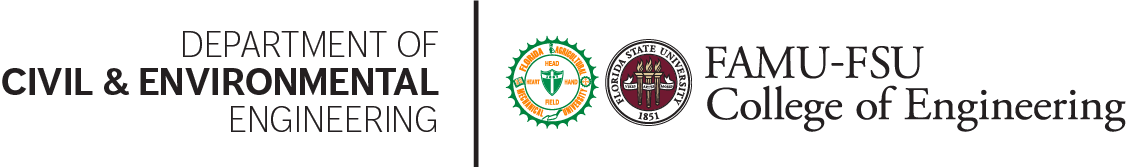 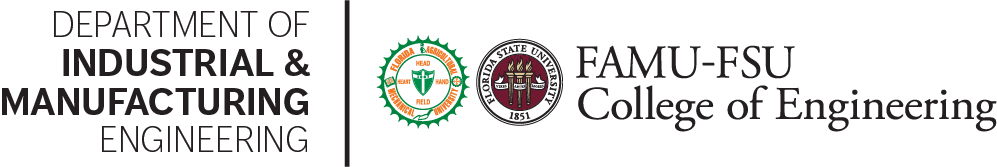 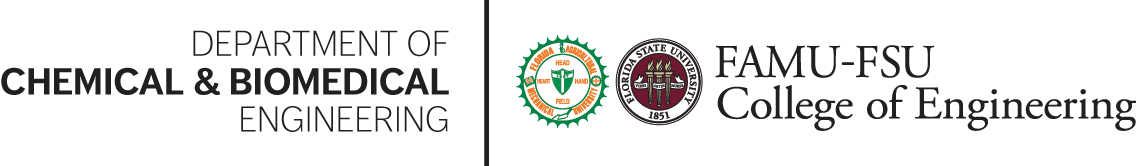 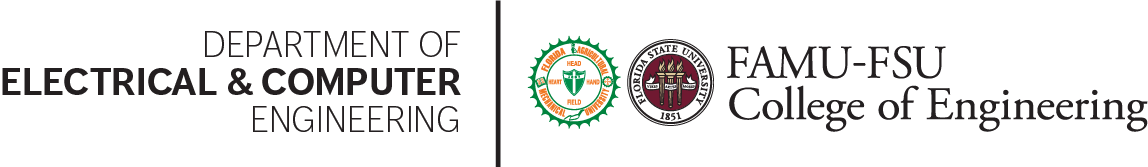 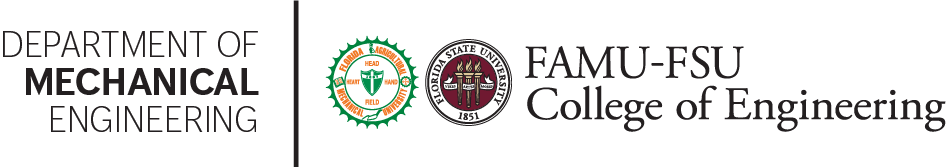 92
Font Check
This is 10-point
This is 15–point Times
This is 20–point 
This is 25–point
This is 30–point
This is 35–point
This is 40–point
This is 50–point
This is 60–point
This is 72–point
93
[Speaker Notes: Use at least 20-point font in Room A105, B134, and B136
Use at least 25-point font in Room B135]
College of Engineering Color Palette
1 2 3 4
Pantone: PMS 195 C

RGB: 120, 47, 64
Hex: #782F40

CMYK:19, 90, 50, 55
Garnet
1 2 3 4
RGB: 238, 118, 36
Hex: #EE7624

CMYK:2, 66, 99, 0
Fang
Orange
1 2 3 4
Pantone: Black C

RGB: 0, 0, 0
Hex: #000000

CMYK:0, 0, 0, 100
1 2 3 4
Pantone: PMS 000C

RGB: 255, 255, 255
Hex: #FFFFFF

CMYK: 0, 0, 0, 0
Black
White
94
[Speaker Notes: Avoid 75% Black in B135]
Accent Color Palette
1 2 3 4
RGB: 104, 40, 96
Hex: #682860

CMYK:
1 2 3 4
1 2 3 4
RGB: 251, 236, 93
Hex: #FBEC5D

CMYK:
RGB: 251, 236, 93
Hex: #FBEC5D

CMYK:
1 2 3 4
1 2 3 4
RGB: 219, 215, 210
Hex: #DBD7D2 

CMYK:
RGB: 219, 215, 210
Hex: #DBD7D2 

CMYK:
Imperial
Corn
Corn
Timberwolf
Timberwolf
1 2 3 4
RGB: 72, 146, 155
Hex: #48929b

CMYK:
1 2 3 4
1 2 3 4
RGB: 206, 0, 88
Hex: #CE0058

CMYK: 0, 100, 43, 12
RGB: 206, 0, 88
Hex: #CE0058

CMYK: 0, 100, 43, 12
1 2 3 4
RGB: 220, 220, 220
Hex: #DCDCDC

CMYK:
Rubine Red
Rubine Red
Asagi-iro
Gainsboro
1 2 3 4
RGB: 255, 139, 0
Hex: #FF8B00

CMYK:
1 2 3 4
RGB: 64, 224, 208
Hex: #40E0D0

CMYK:
1 2 3 4
1 2 3 4
RGB: 0, 59, 111
Hex: #003B6F

CMYK:
RGB: 0, 59, 111
Hex: #003B6F

CMYK:
American Orange
Turquoise
Tardis Blue
Tardis Blue
95
[Speaker Notes: Remove American orange add hyperlink grey
Make corn the last for b135
All work in 134 imperial move later
Tardis doesn’t work in b136]
F7AB19
D67F15
EE7624
D64615
F73119
Analogous
6E3610
F0A16C
EE7624
6E4931
BASB1C
Monochromatic
A14508
4BED3B
EE7624
250CED
2010A1
Triad
A1470C
FF8C40
EE7624
0098A1
24E2ED
Complementary
28A164
2FED8D
EE7624
0848A1
1871ED
Split Complementary
EDAC2F
3BED93
EE7624
0C6AED
ED2F18
Double Split Complementary
ED660C
C7ED3B
EE7624
0CE1ED
A418ED
Square
BA7E09
87724A
EE7624
60EFCF
09BA61
Compound
https://color.adobe.com/create/color-wheel
AD551A
6E3610
EE7624
FA7625
D46820
Shades
96
[Speaker Notes: These are the variants that work well with Fang Orange. The bolded items show well on the projectors.]
85412D
8F3831
782f40
8F3176
792D85
Analogous
C44D69
8E626D
782F40
C48796
451B25
Monochromatic
C43959
78743B
782F40
236178
43A2C4
Triad
C43959
C46078
782F40
25C43D
2F783A
Complementary
93C460
577835
782F40
39C49D
297861
Split Complementary
784435
5A783B
782F40
237860
6E2978
Double Split Complementary
782337
78683b
782F40
237830
293978
Square
AB4D32
DEBAAF
782F40
5D8555
70AB32
Compound
https://color.adobe.com/create/color-wheel
38161E
C44D69
782F40
853447
5E2532
Shades
97
A105
A105
B135 Stage Left
B135 Stage Right
B136
B134, A105
B135
98
Border Line
Border Line
Border Line
Center of White Space
Center of Slide
Middle of Slide
Edge of Branding
Middle of White Space
Border Line
99
[Speaker Notes: Vertical lines from top down.
Borderline and top of title. (0.5 inch)
Center of Slide (0 inch y-direction for the entire slide)
Center of Design Content (0 inch  y-direction considering the title, footer, and negative space)
Bottom of Design Content (0.25 in gap to the footer. 0.75 to the bottom of the screen)

Horizontal lines from left to right
Borderline (0.5 inch)
Center of design content. 
Center of slide (0 inch y-direction for the entire slide)
Borderline (0.125 inch all around)]
100
101
102
103
104